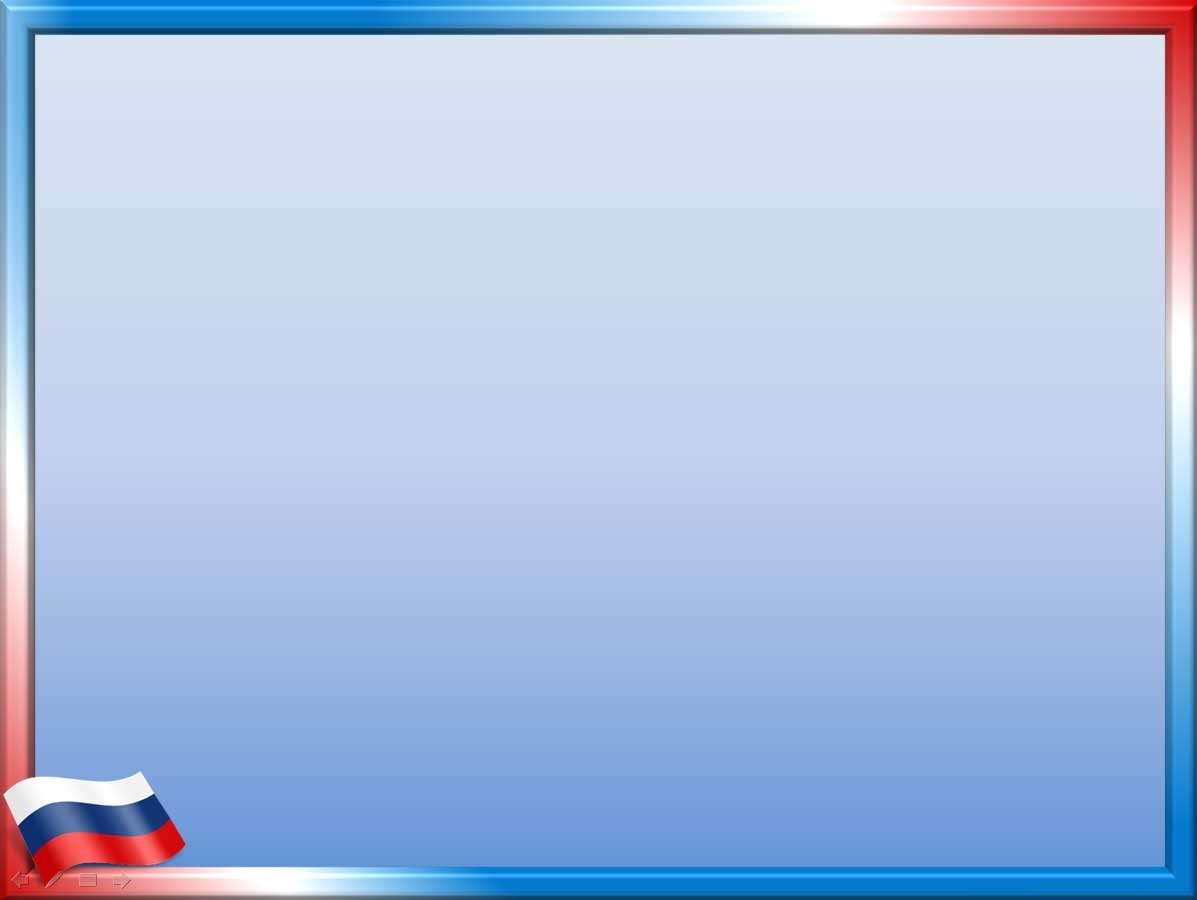 Муниципальное дошкольное образовательное   учреждение – детский сад №16 д. Иватино Меленковского района
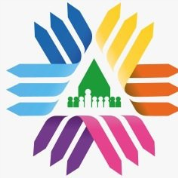 Приветствуем участников
               Федерального проекта 
«Детский сад -  маршруты развития»
Стажировочная  площадка
на тему: «Специфика организации педагогического процесса  по этнокультурному воспитанию детей старшего дошкольного возраста»
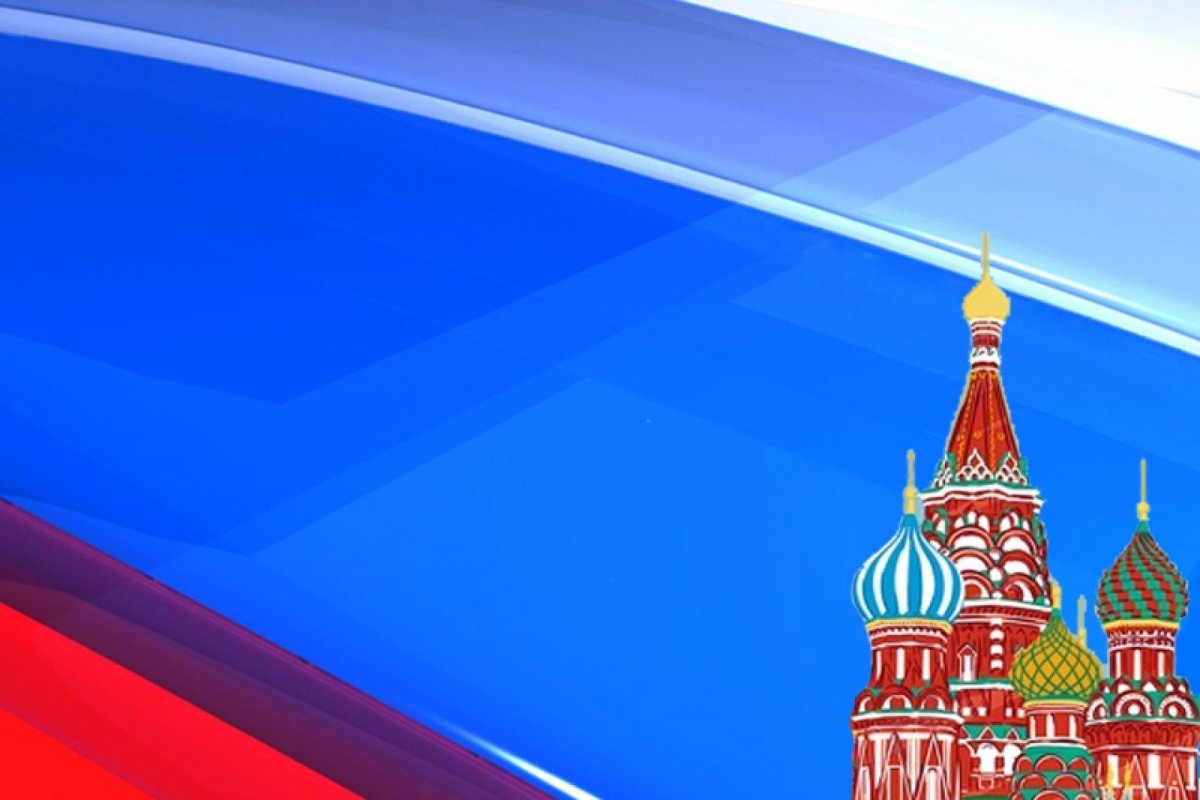 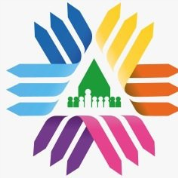 Владимирский институт развития образования имени Л. Н. Новиковой Кафедра дошкольного образованияМуниципальное дошкольное образовательное   учреждение – детский сад №16 д. Иватино Меленковского района
Федеральная программа «Детский сад-маршруты развития»
Стажировочная региональная  площадка
Тема:«Специфика организации педагогического процесса по этнокультурному воспитанию детей старшего дошкольного возраста»
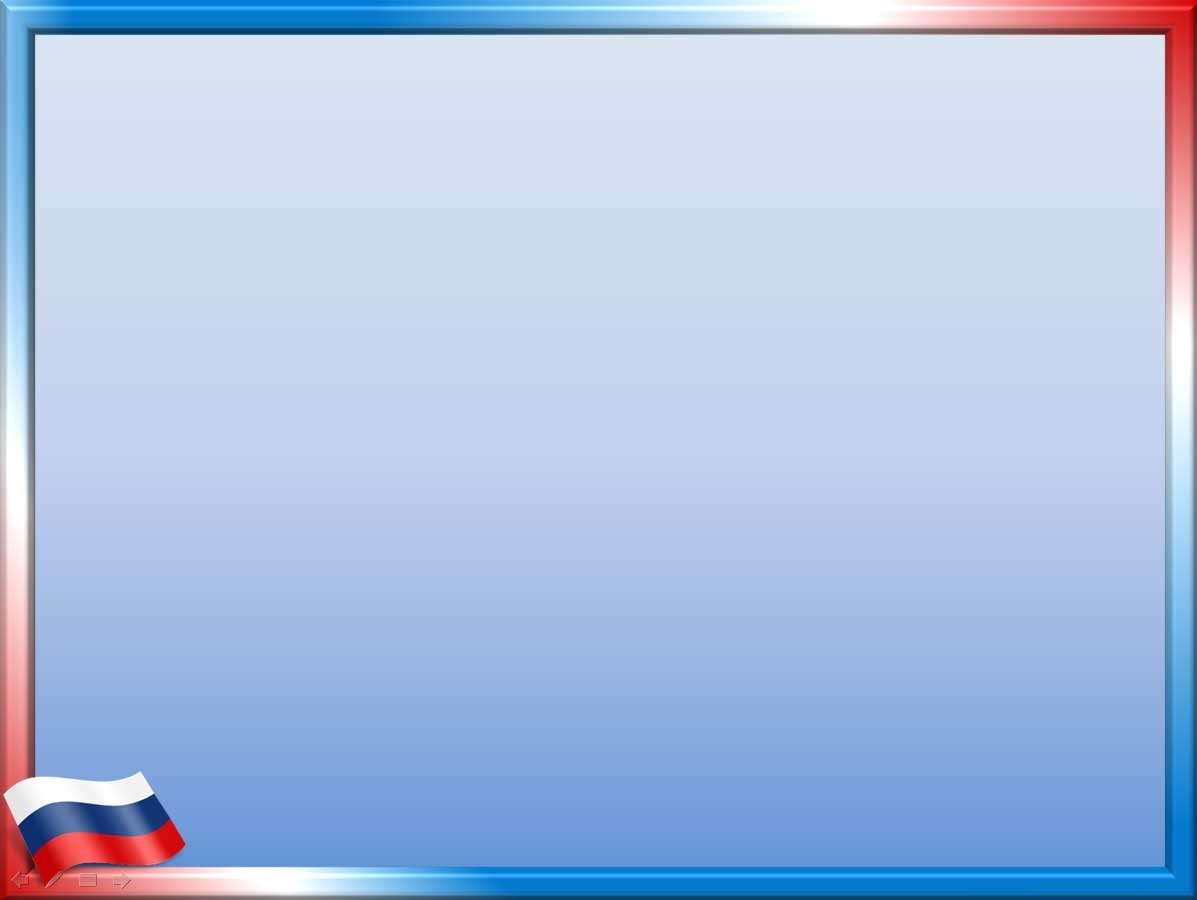 Актуальность
Каждый ребенок наделён правом развиваться духовно на основе культурного наследия своего народа, соблюдая народные традиции, обычаи, обряды.                             Знать только о своём народе-это очень мало, ребёнок должен получать не только национальное, но и этнокультурное воспитание, и  эта проблема очень актуальна.
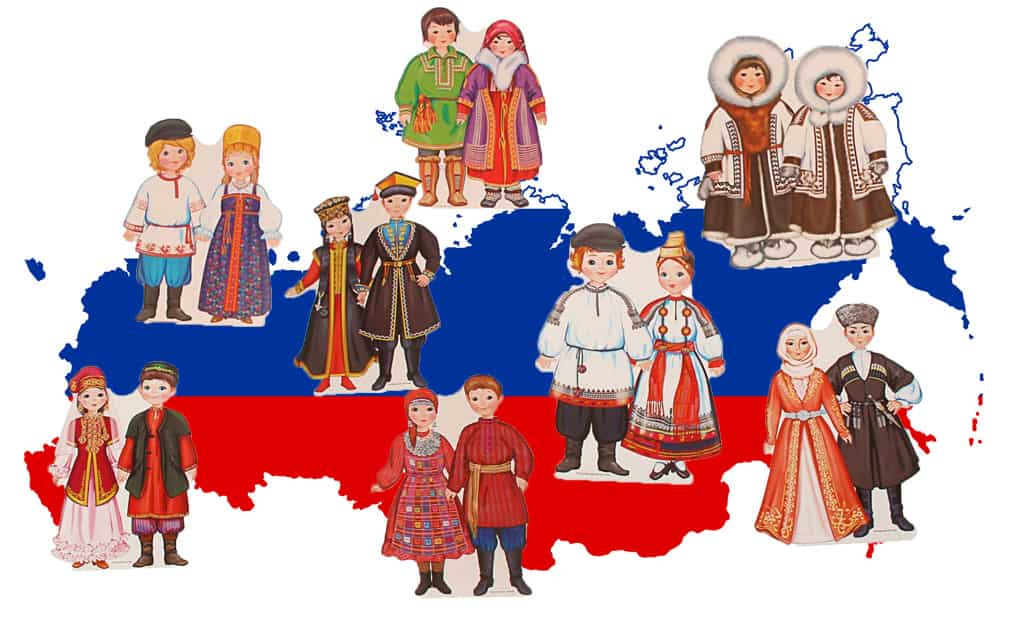 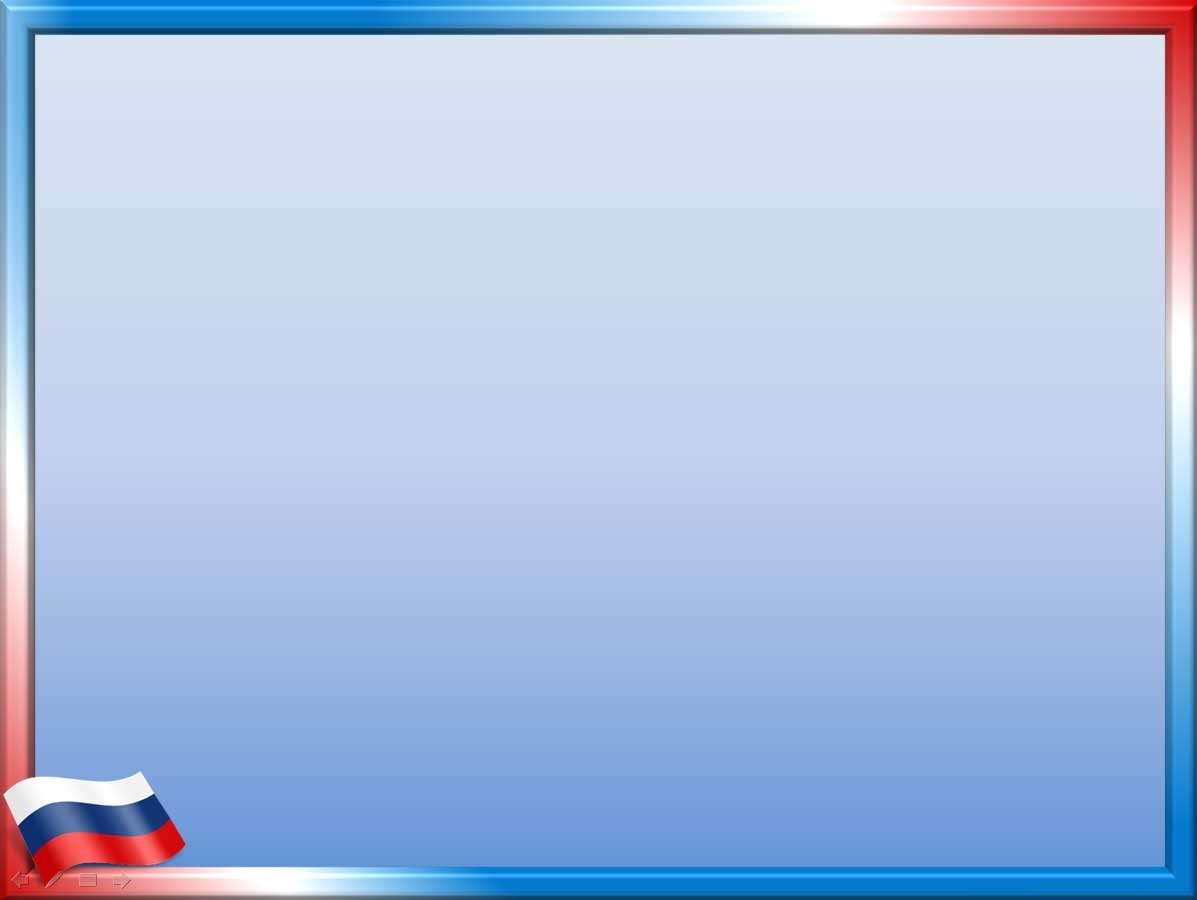 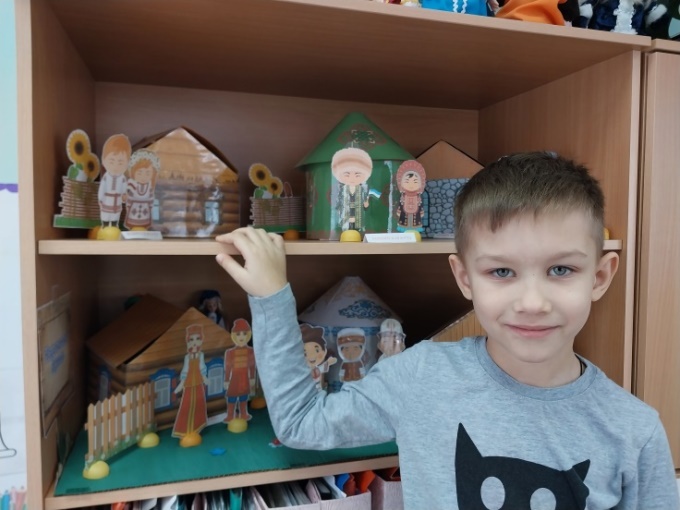 Цель–разработка модели мероприятий и приёмов  организации педагогического процесса в этнокультурном воспитании детей старшего дошкольного возраста.

   Задачи:
воспитание патриотизма, гражданственности и национального единства;  
расширение представлений детей  о народах, населяющих Россию;
привитие духовно-нравственных ценностей и  традиционной культуры;
развитие творческого потенциала личности ребенка;   
приобщение детей к языку, литературе и истории 
       своего этносоциума;
объединение  деятельности ДОУ с родителями и социальными партнерами в решении данных задач.
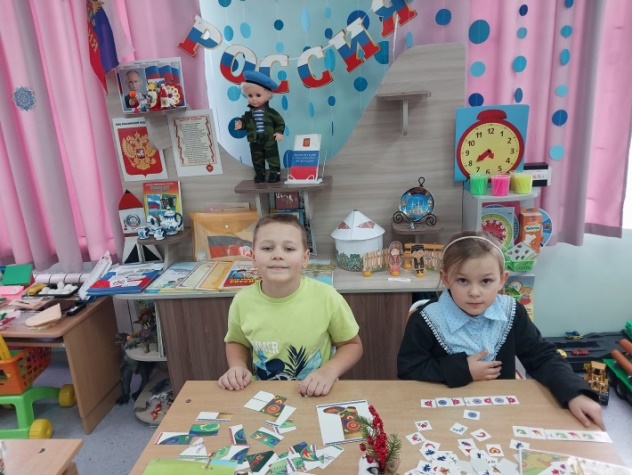 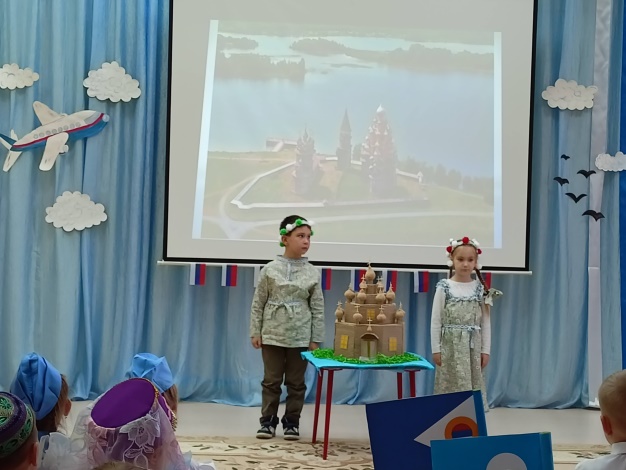 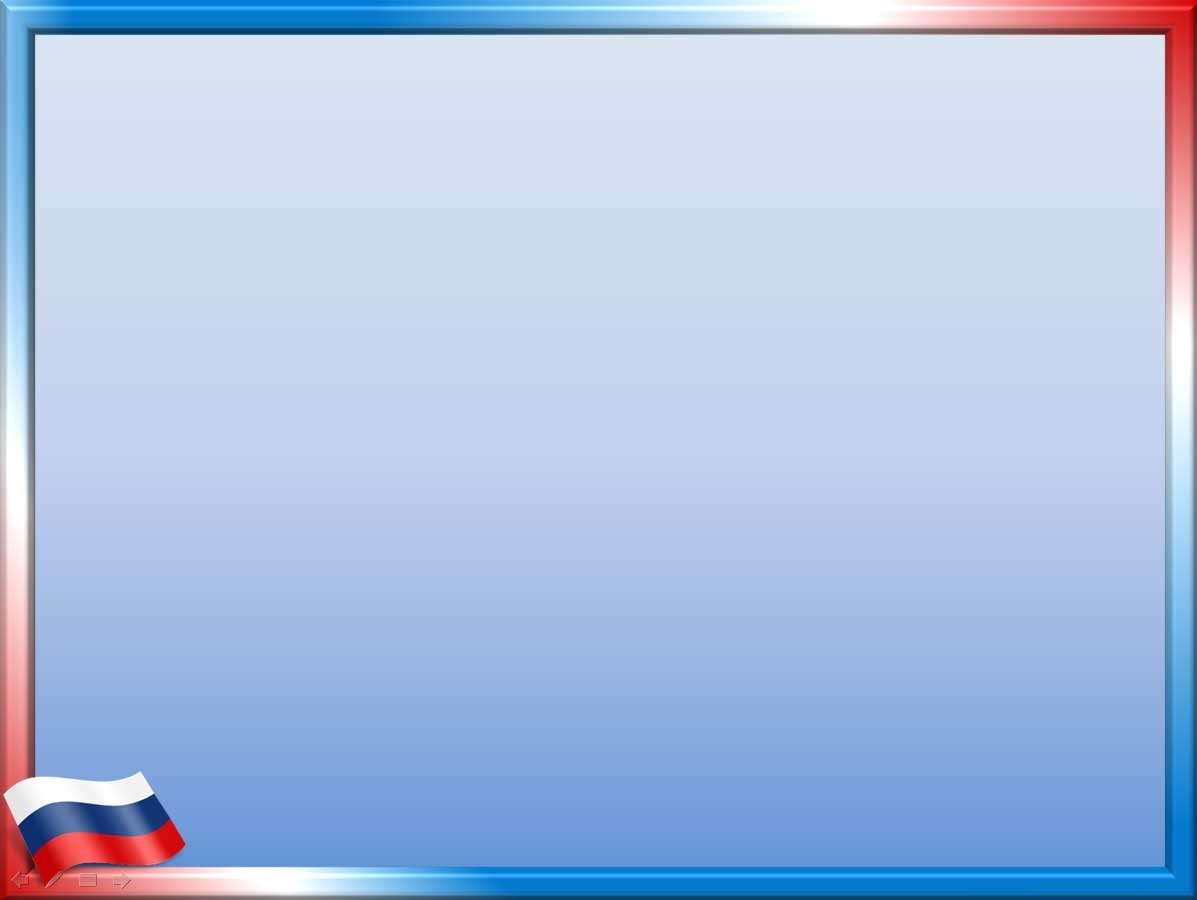 Условия реализации работы
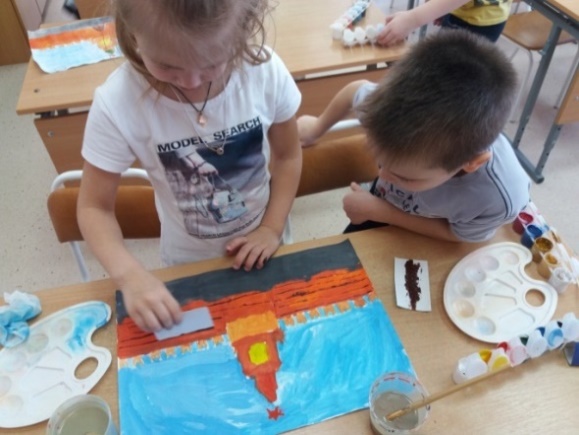 Создание творческой группы педагогов;
Составление планов работы, технологических карт                                                       непосредственно–образовательной деятельности; 
Разработка познавательно–творческих проектов;
Разработка нормативных документов;
Создание предметно– развивающей среды;
Разработка практических материалов,                                                                                                        для работы с детьми; 
Работа с этнокалендарем;
Изготовление лепбуков; 
Организация конкурсов;
Разработка и проведение комплексных мероприятий НОД, совместных праздников, фестивалей;
Организация работы по взаимодействию                          с родителями  и социальными партнерами;
Анализ результатов деятельности.
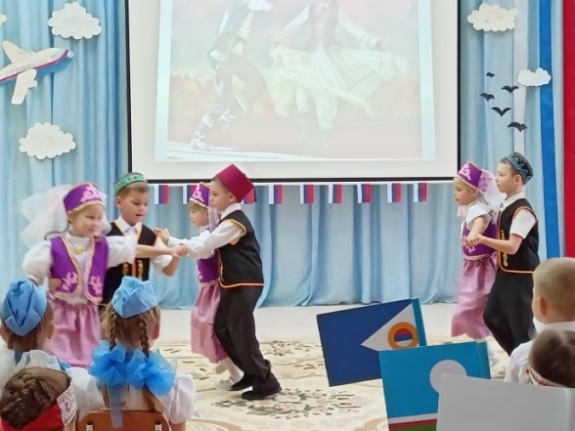 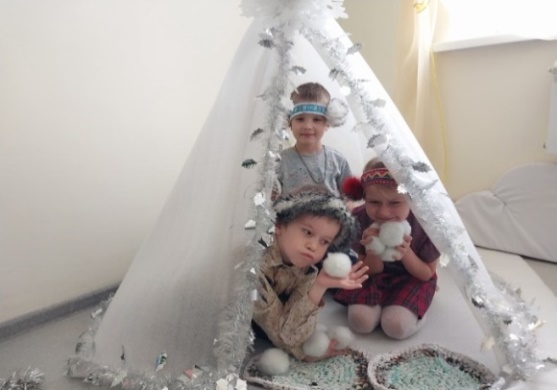 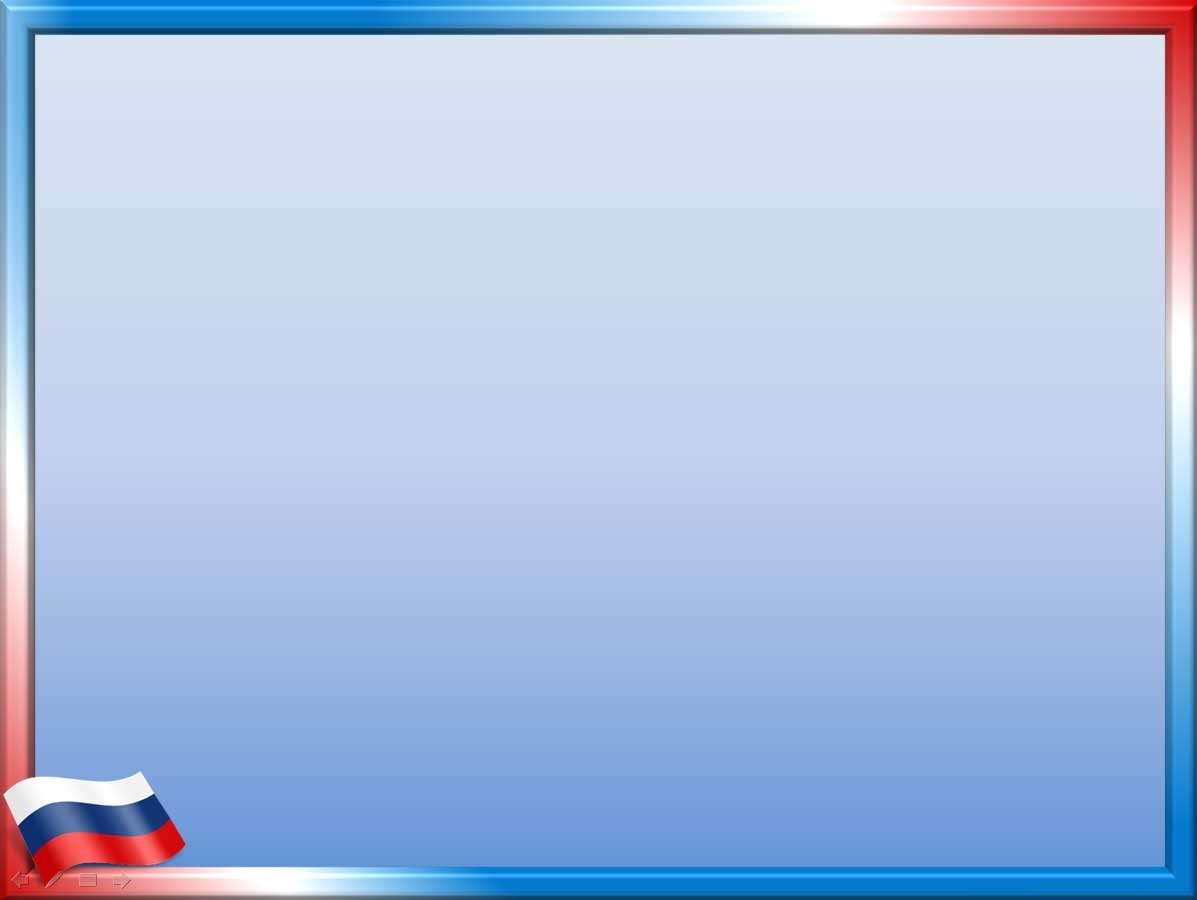 Праздники, досуги
Проекты
Народные игры
Основные формы работы
Организация ОД
Спортивные праздники
Выставки детского творчества
Участие в конкурсах
Театрализованные представления
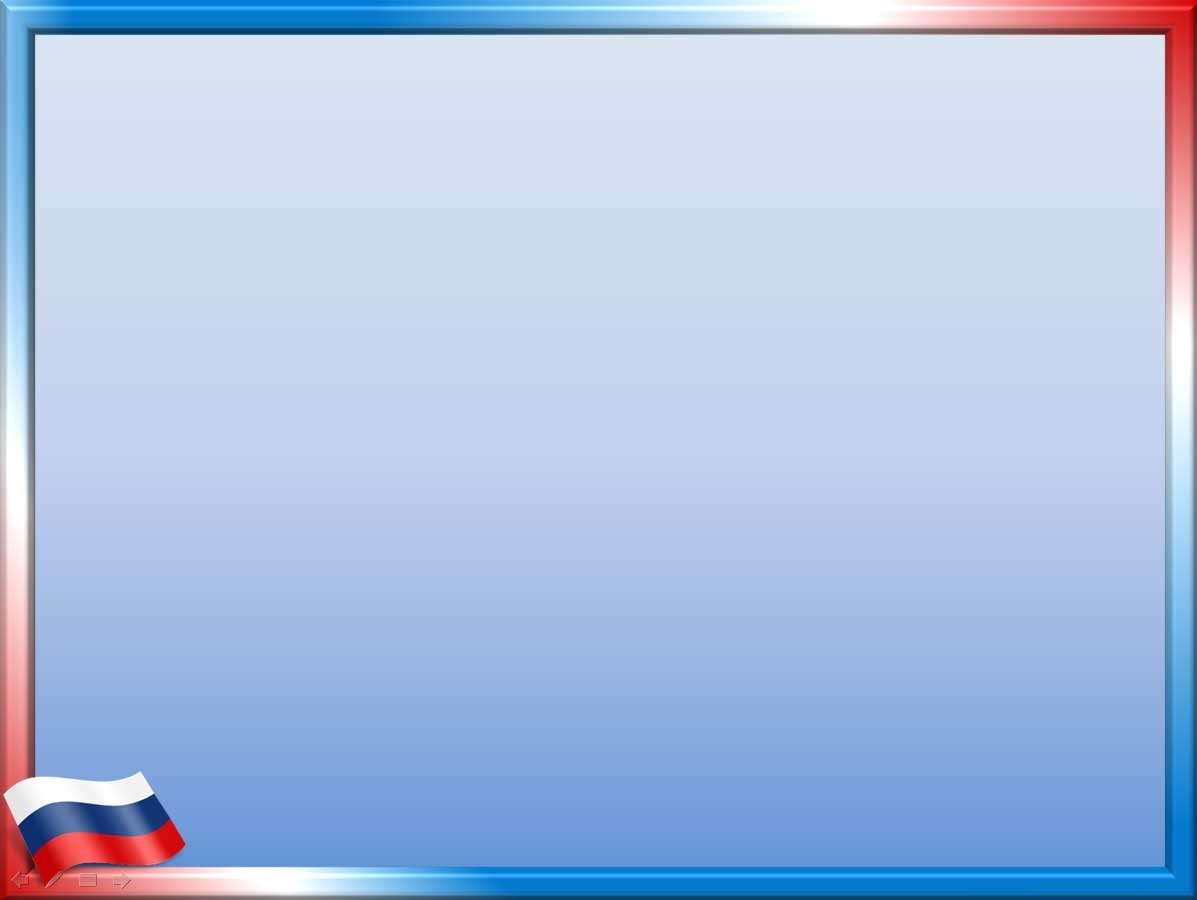 Образовательная среда ДОУ
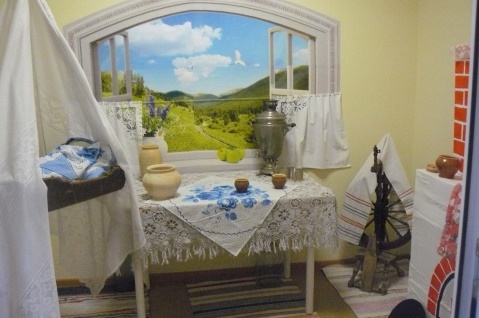 Мини – музей русского быта «Горенка»
Выставка «Кукла в национальном костюме»
Центры патриотического воспитания
Библиотека «Сказки народов России»
Настольно – печатные игры
Лепбуки «Жизнь народов России»
Альбомы для рассматривания
Выставки детского творчества
Игровые центры «Жизнь других народов».
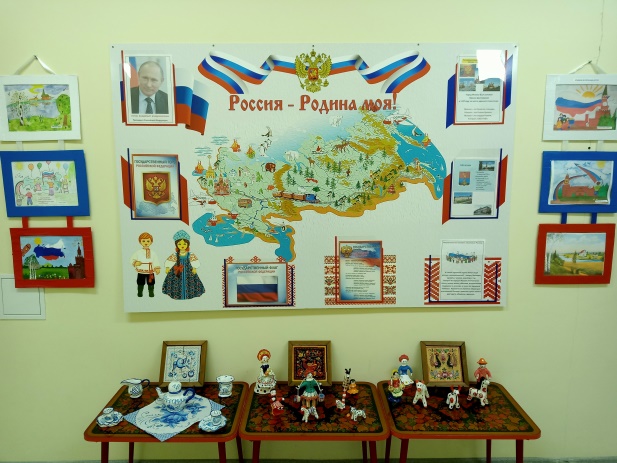 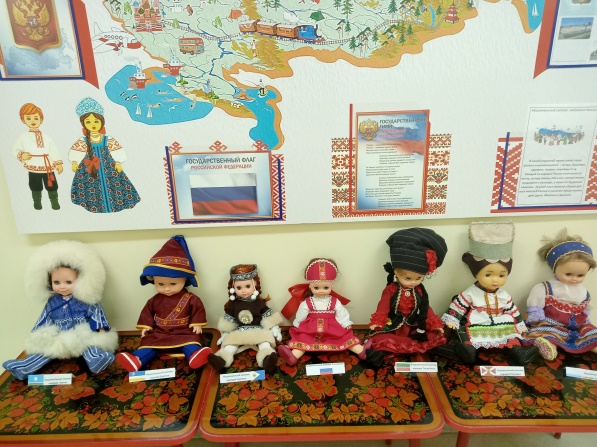 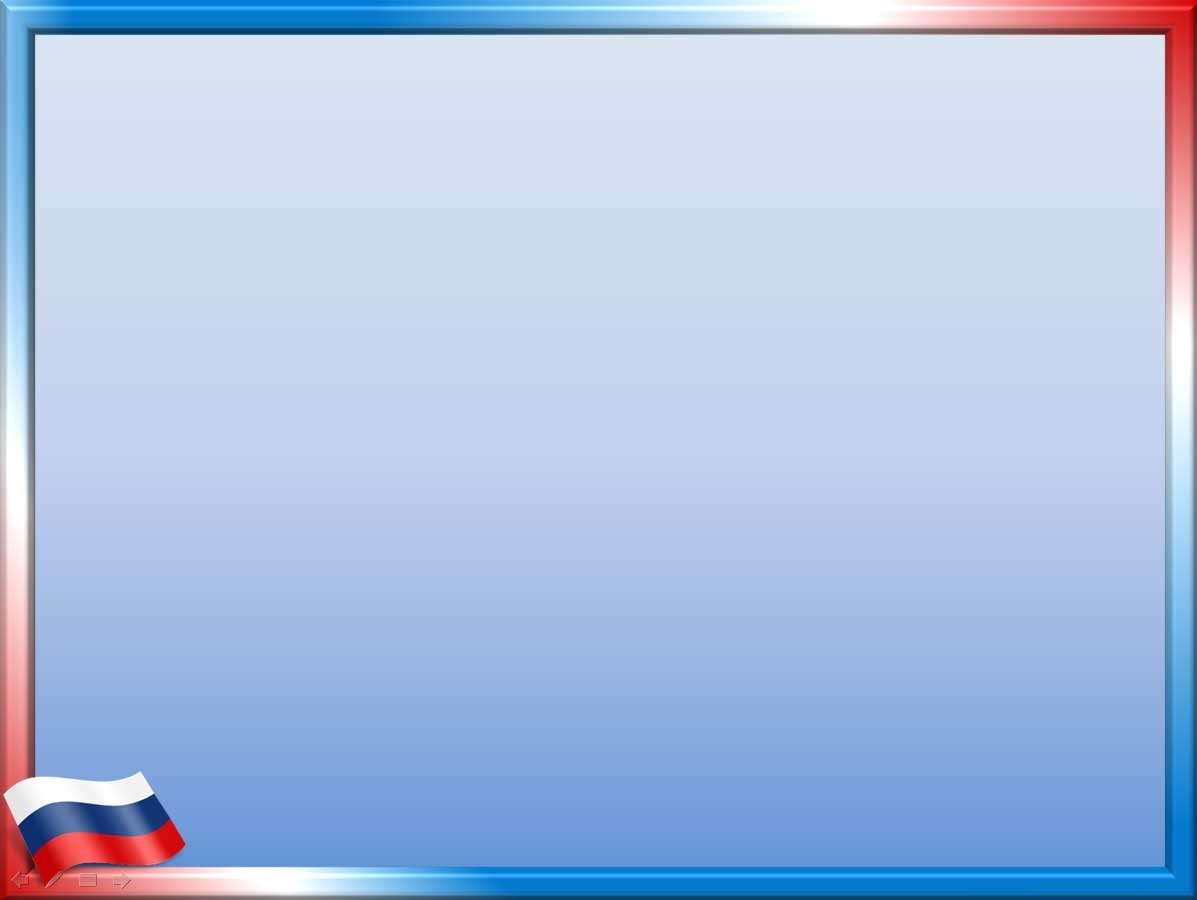 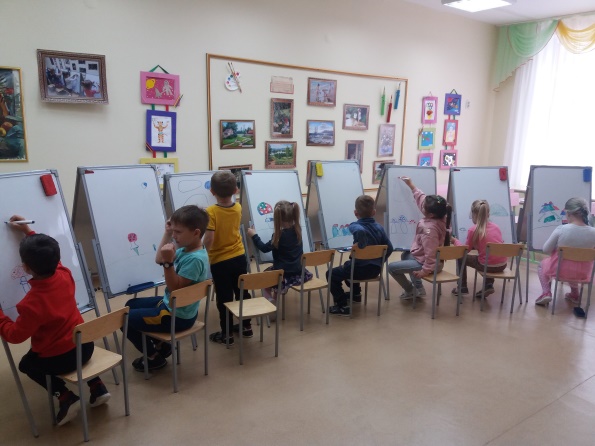 Образовательно – развивающие технологии


Обучающие технологии.
Личностно – ориентированные технологии.
Технологии проектной деятельности.
Игровые технологии.
Физкультурно – оздоровительные технологии.
Информационно – коммуникативные технологии.
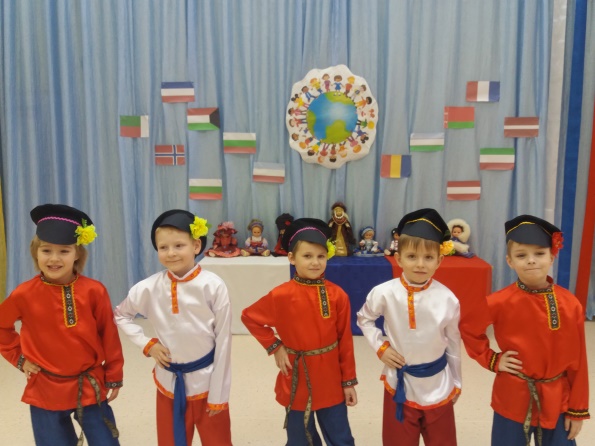 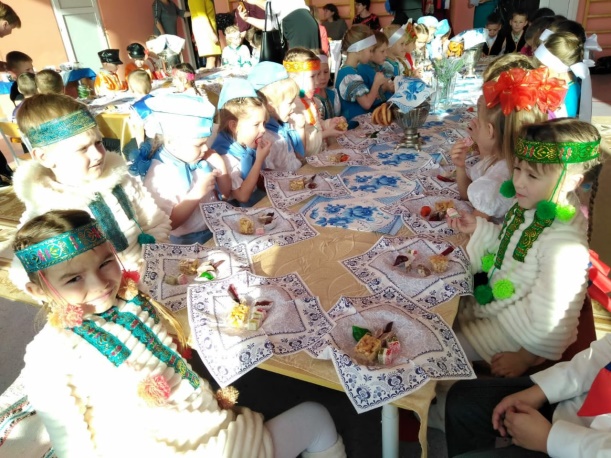 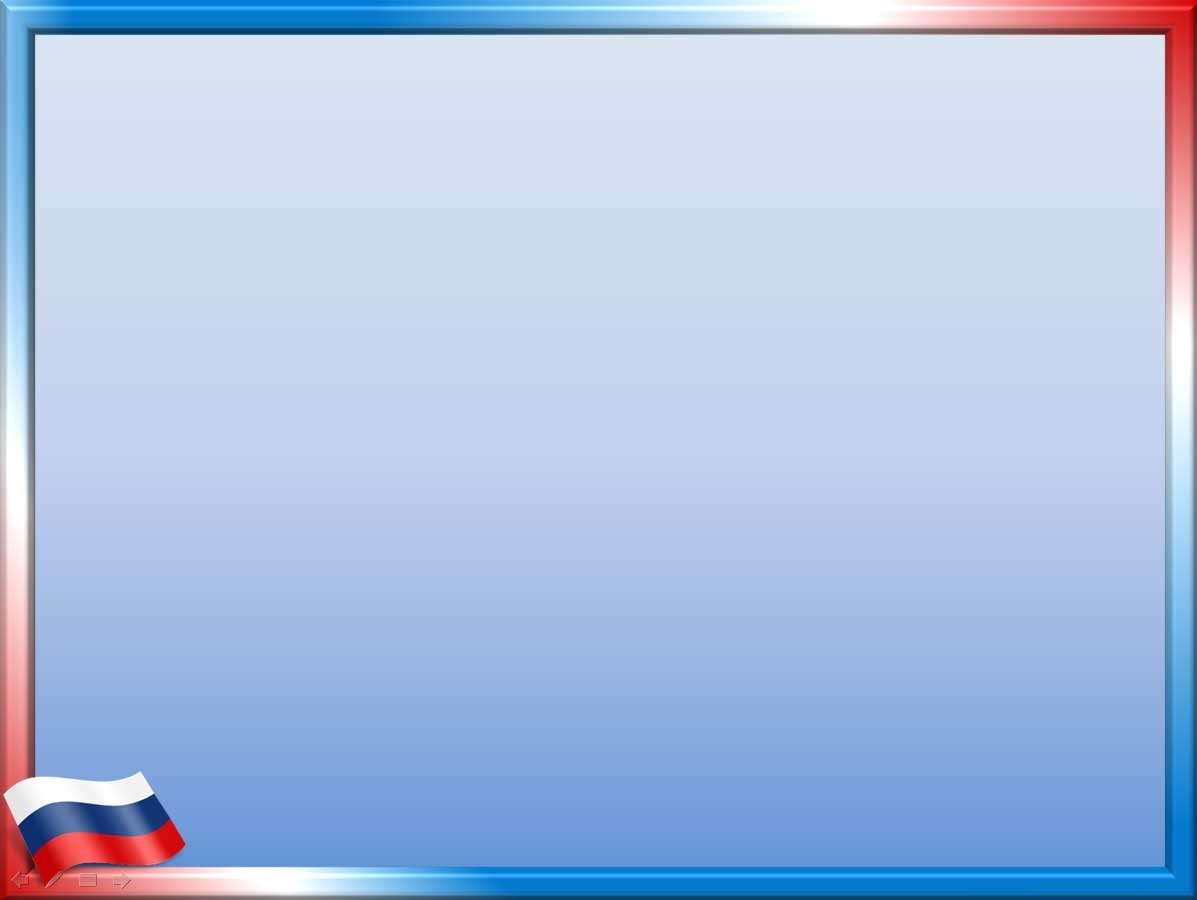 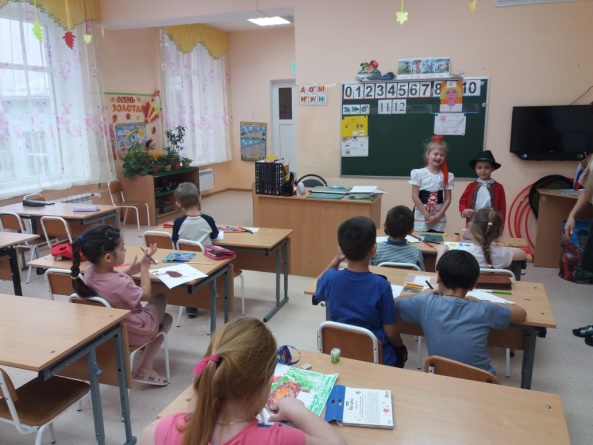 Обучающие технологии
Организация НОД по познавательно                                                                       творческому развитию.
Обучение сбору целебных трав,                                                                    изготовление гербариев.
Работа с лепбуками.
Рассматривание сюжетных картин,                                                                альбомов, составление рассказов.
Обучение приемам рисования                                                                                                                          орнаментов разных республик.
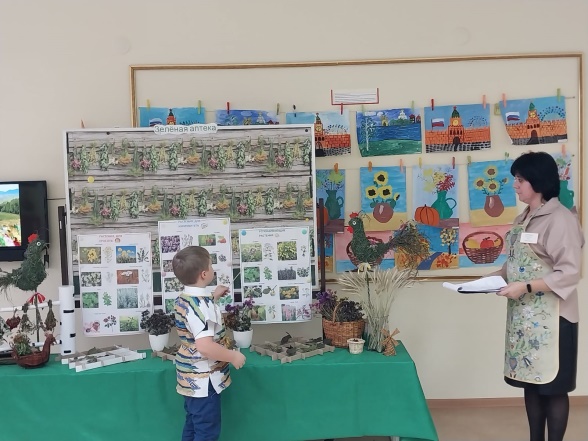 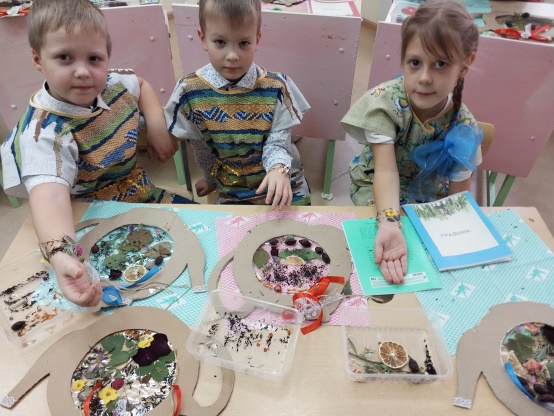 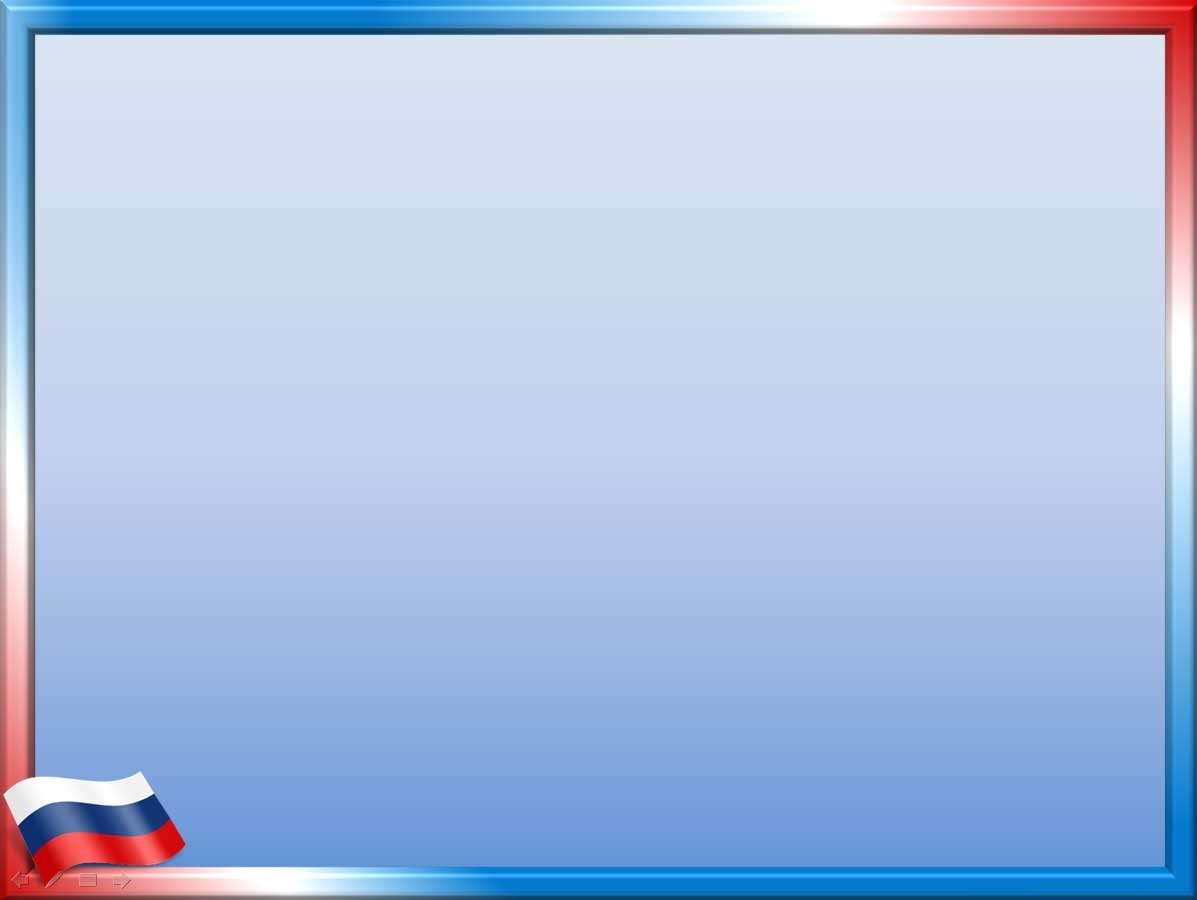 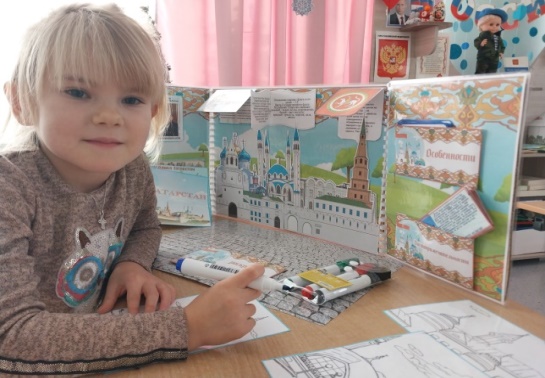 Личностно – ориентированные технологии
Выставки детского творчества
Участие в спортивных                                                                                                 и творческих праздниках
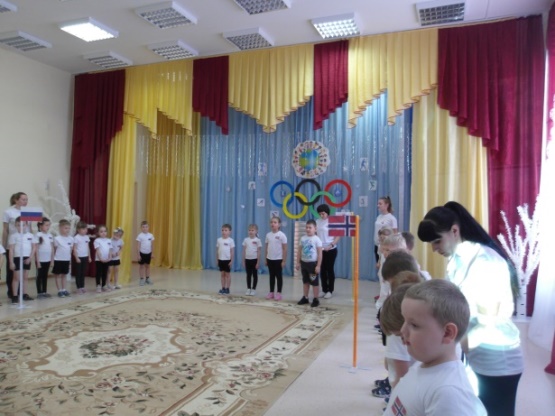 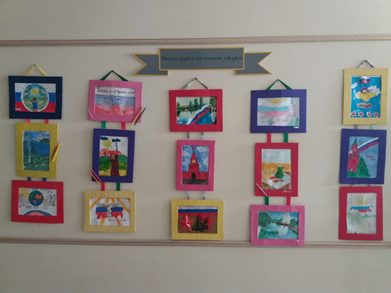 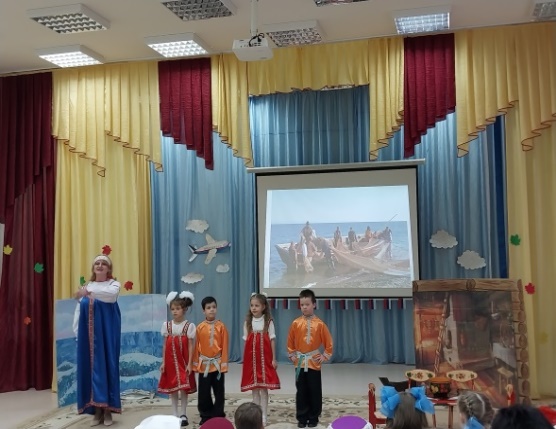 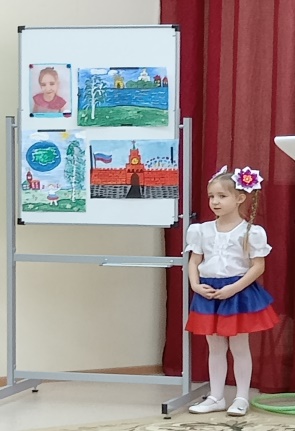 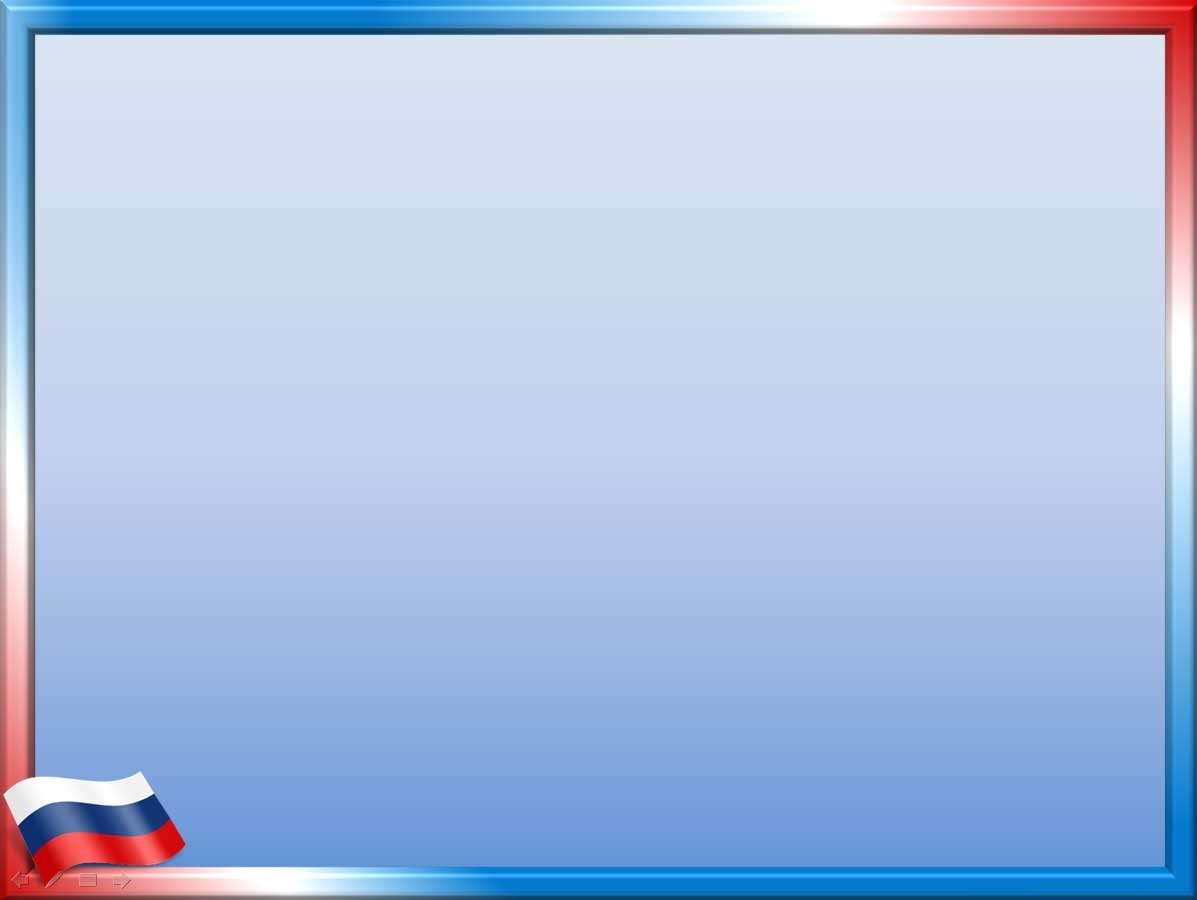 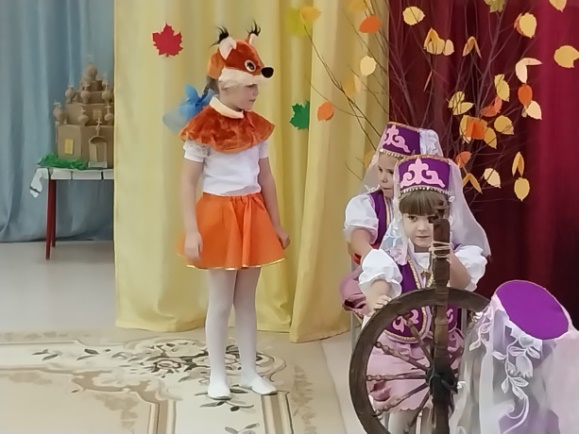 Игровые технологии
Игры -  квесты.
Игры – тренинги.
Игры – викторины.
Дидактические игры.
Музыкальные игры и хороводы.
Игры драматизации.
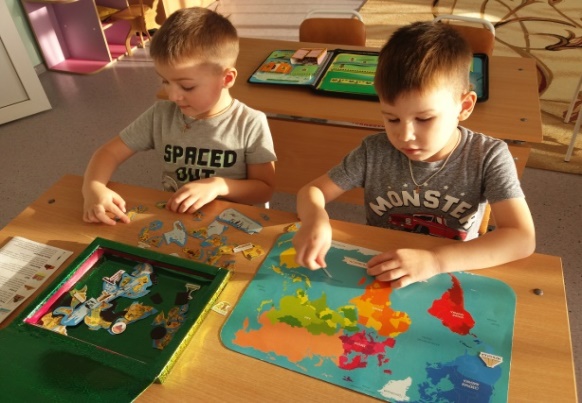 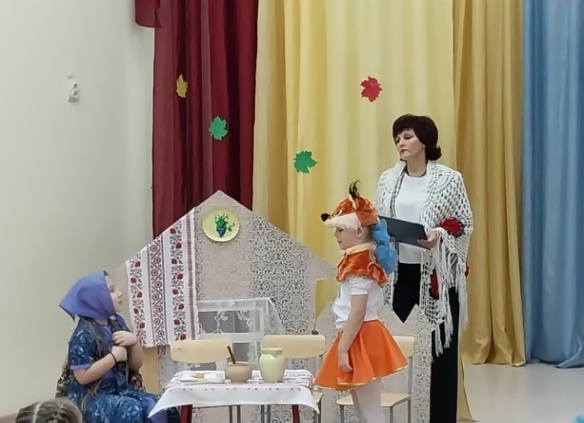 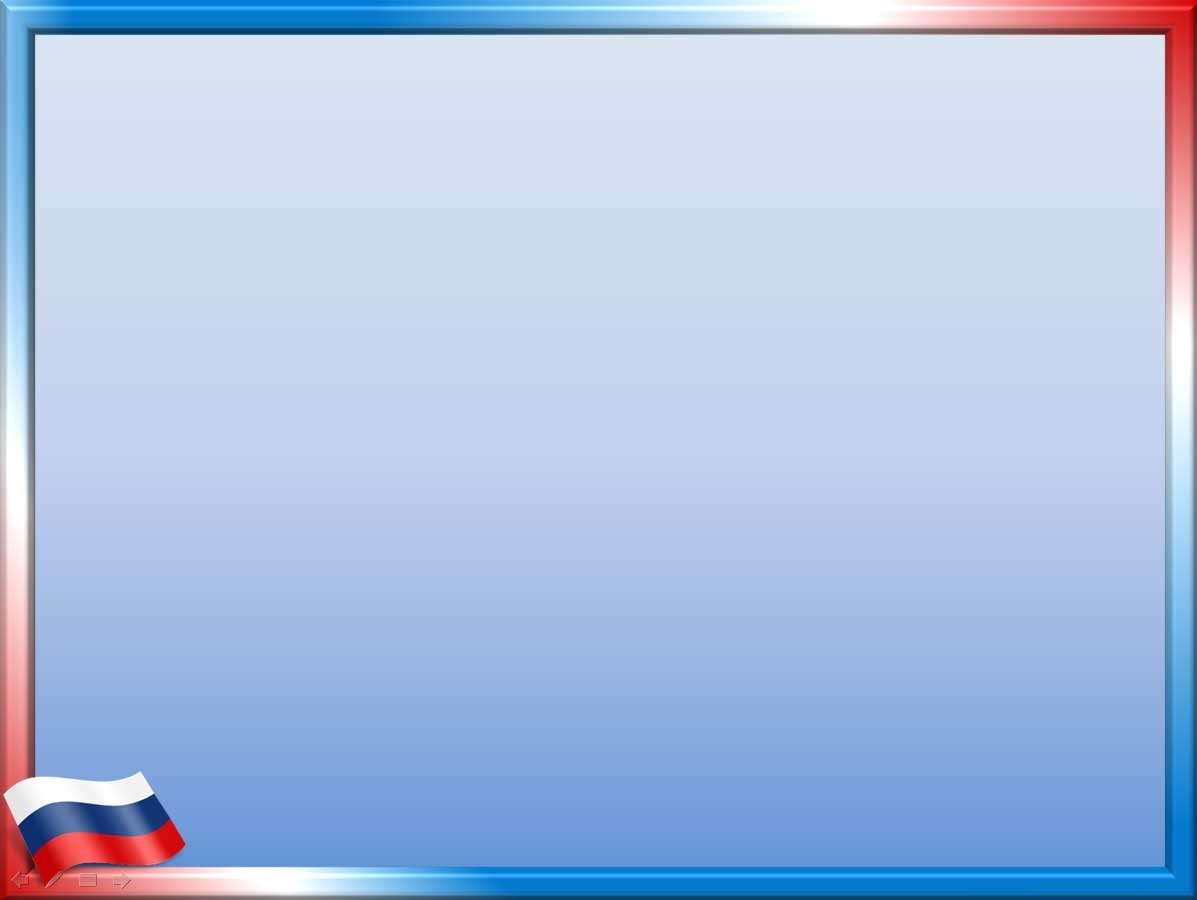 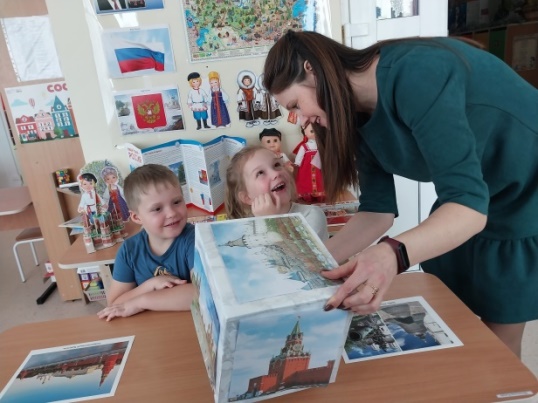 Коррекционно – речевые игры:
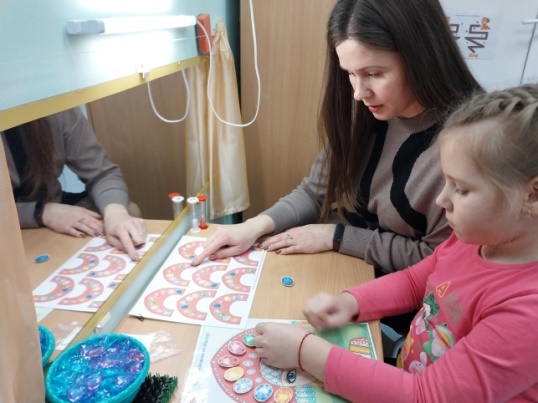 логопедический кубик;
собери орнамент;
пазлы и разрезные картинки и т. д.
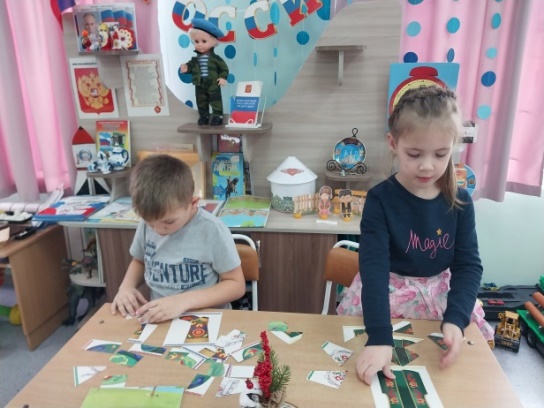 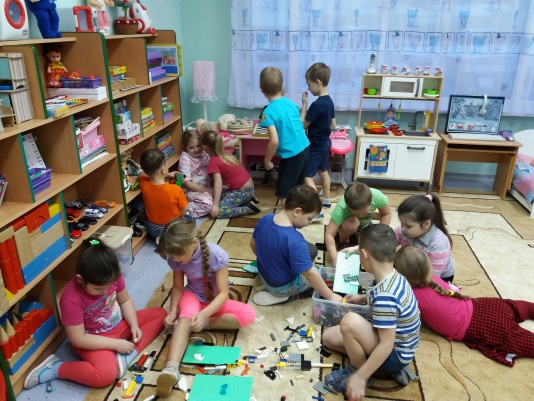 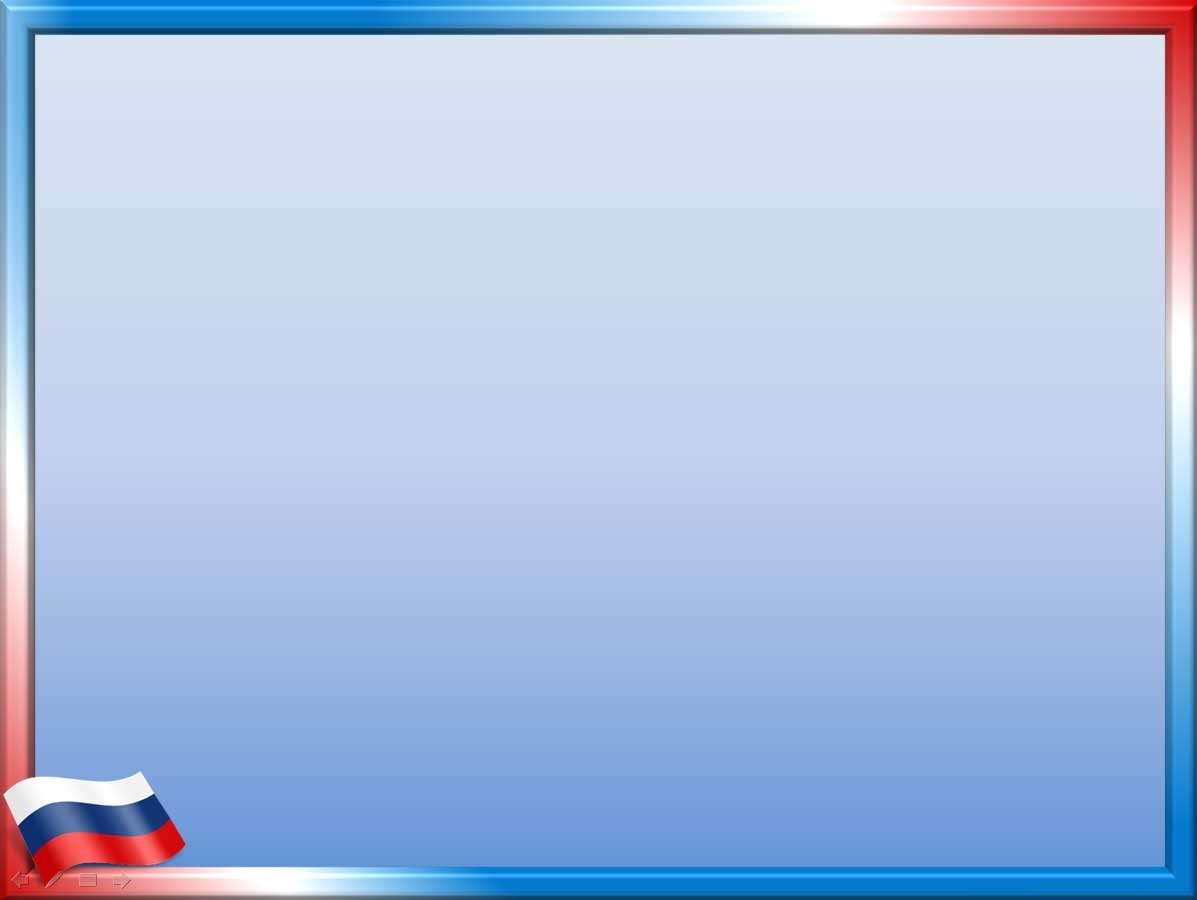 Физкультурно-оздоровительные технологии
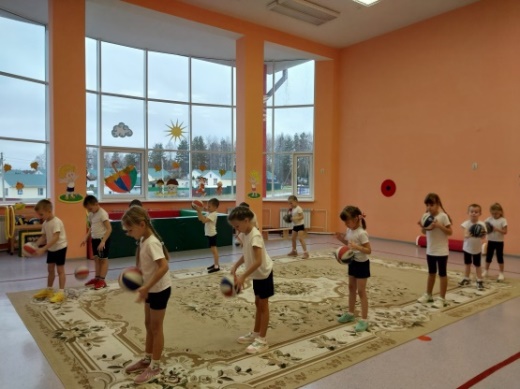 Подвижные игры народов России
- Алтайские игры: «Смелые ребята»;
 «Займи место»; «Пятнашки - зайки»;                                              «Рыбаки».
- Подвижные игры народов Крыма:
 «Бегалки»; «Корабль и рыбки».
- Татарские игры: «Продаем горшки»;                                             «Скок – перескок»; «Лисички и курочки».
 - Чукотские игры: «Льдинка, ветерок и мороз»;                                                    «Олени и пастухи»; «Кто кого пере тянет»;                                                            «Олени».
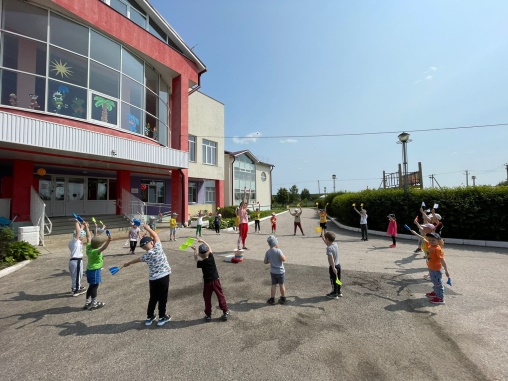 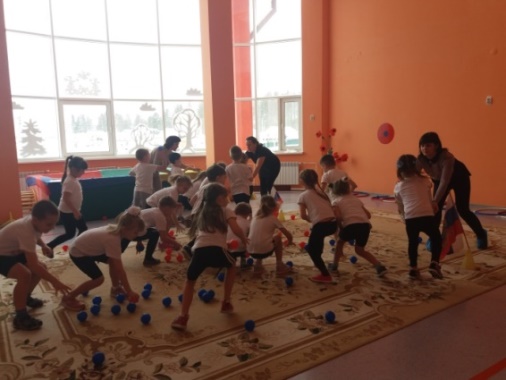 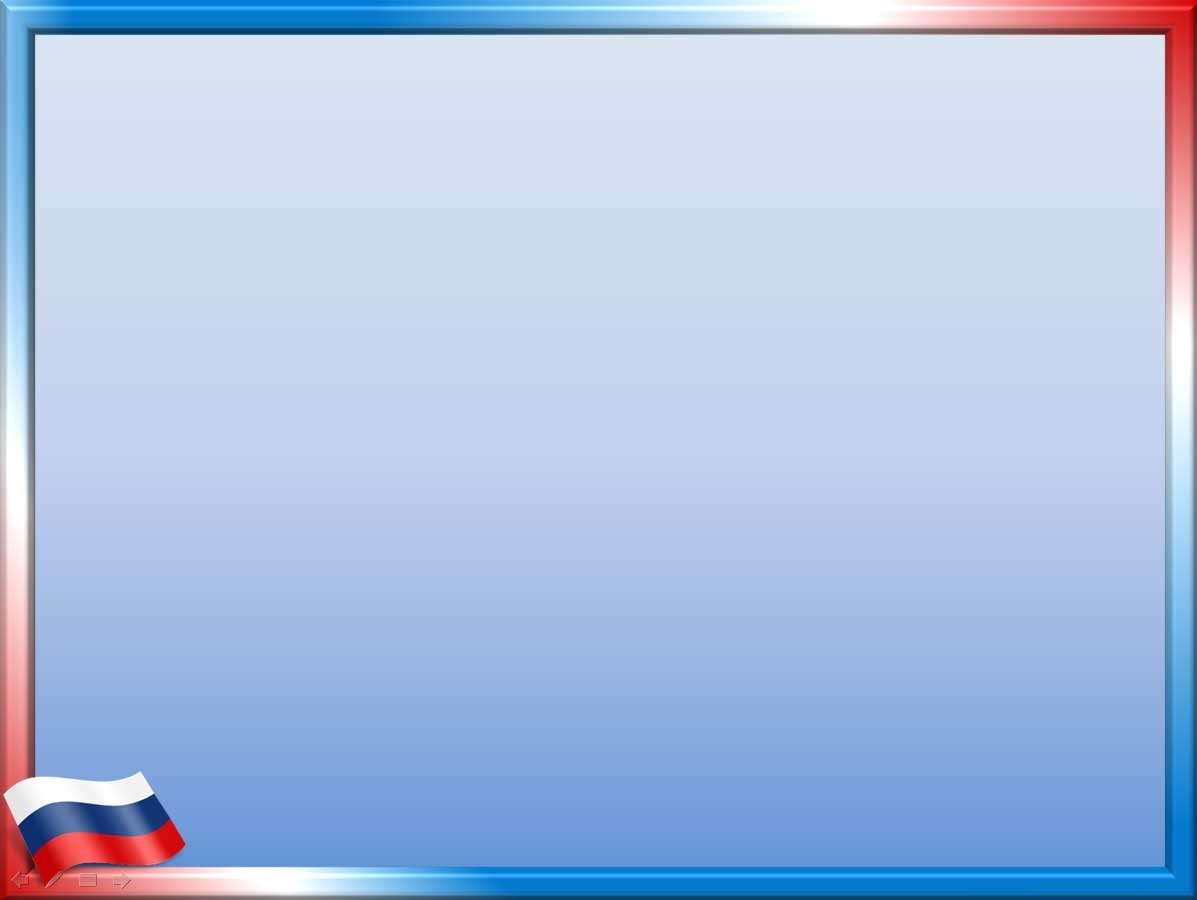 Информационно–коммуникативные технологии
Видеопоздравления. 
Презентации, видеооткрытки,                                                                          видеофильмы.
Сетевое сообщество                                                                      «Нравственно – патриотическое                                                           и этнокультурное воспитание                                                     дошкольников».
Программа «Наследие».
https://znanio.ru/media/etnokulturnaya-obrazovatelnaya-programma-nasledie
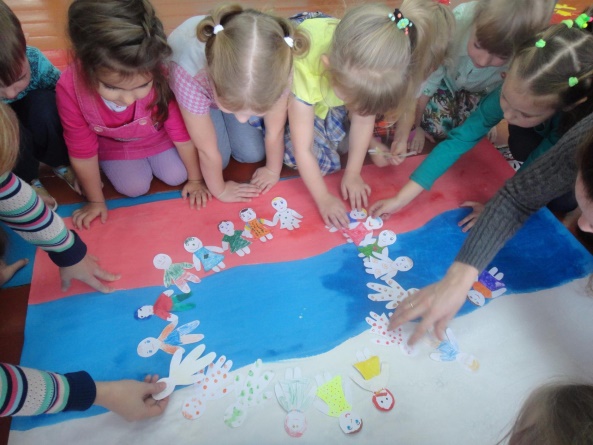 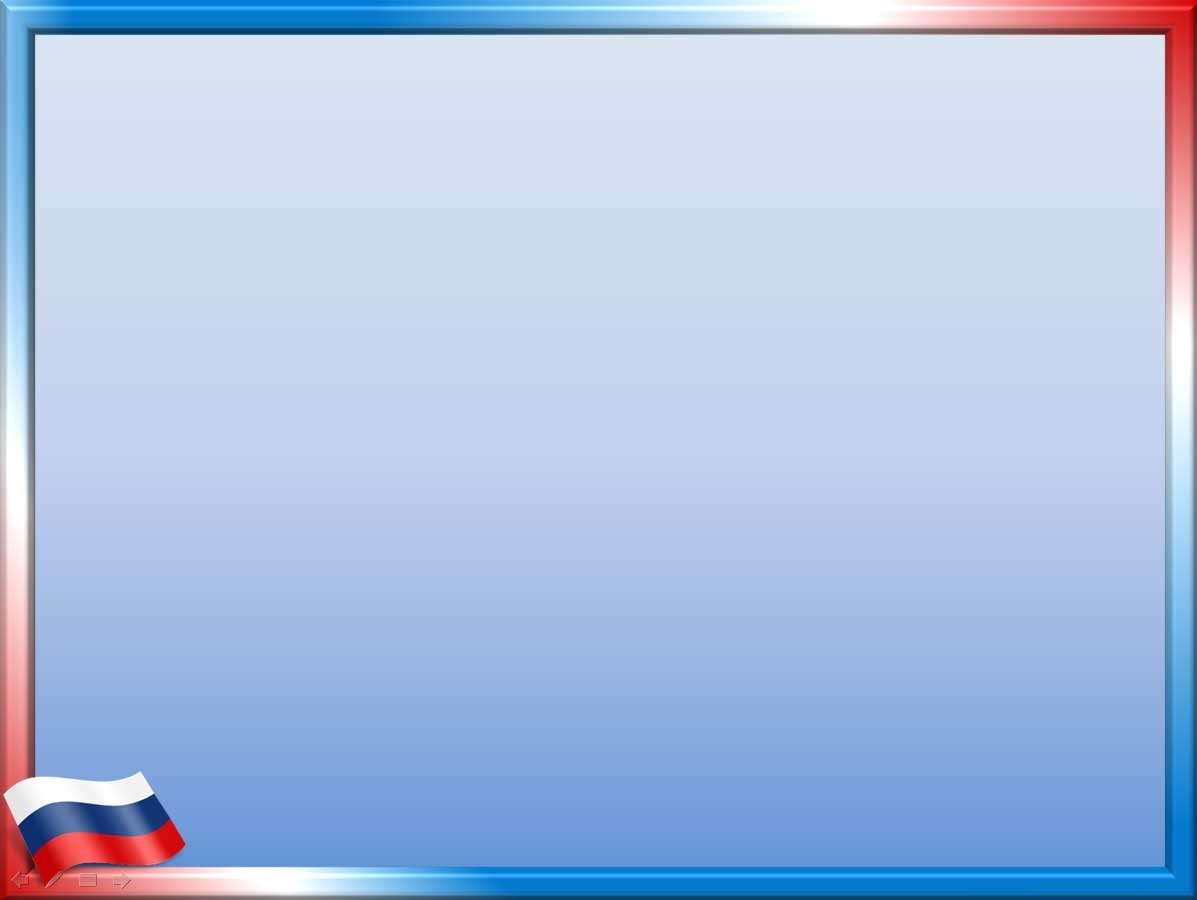 Организационно – методическое сопровождение
Программа «Россия –Родина моя»
 Индивидуальные карты наблюдения этнокультурного развития
Библиотека «Сказки народов России»
Методические разработки.
Методическая копилка по этнокультурному                       воспитанию детей
Рекомендации педагогам «Основные аспекты этнокультурного воспитания дошколят»
Альбомы для рассматривания.
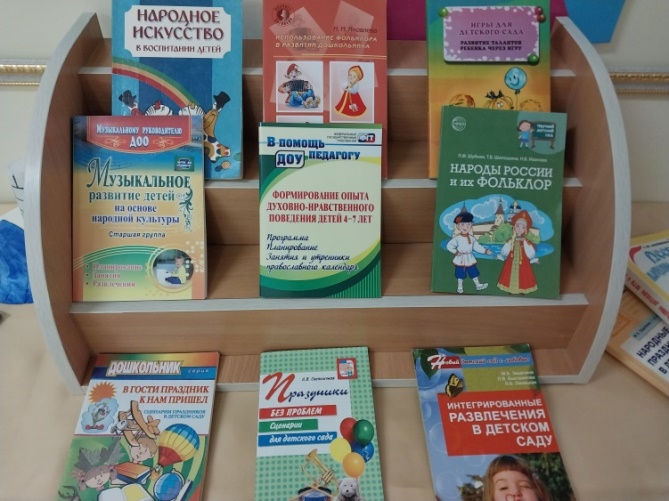 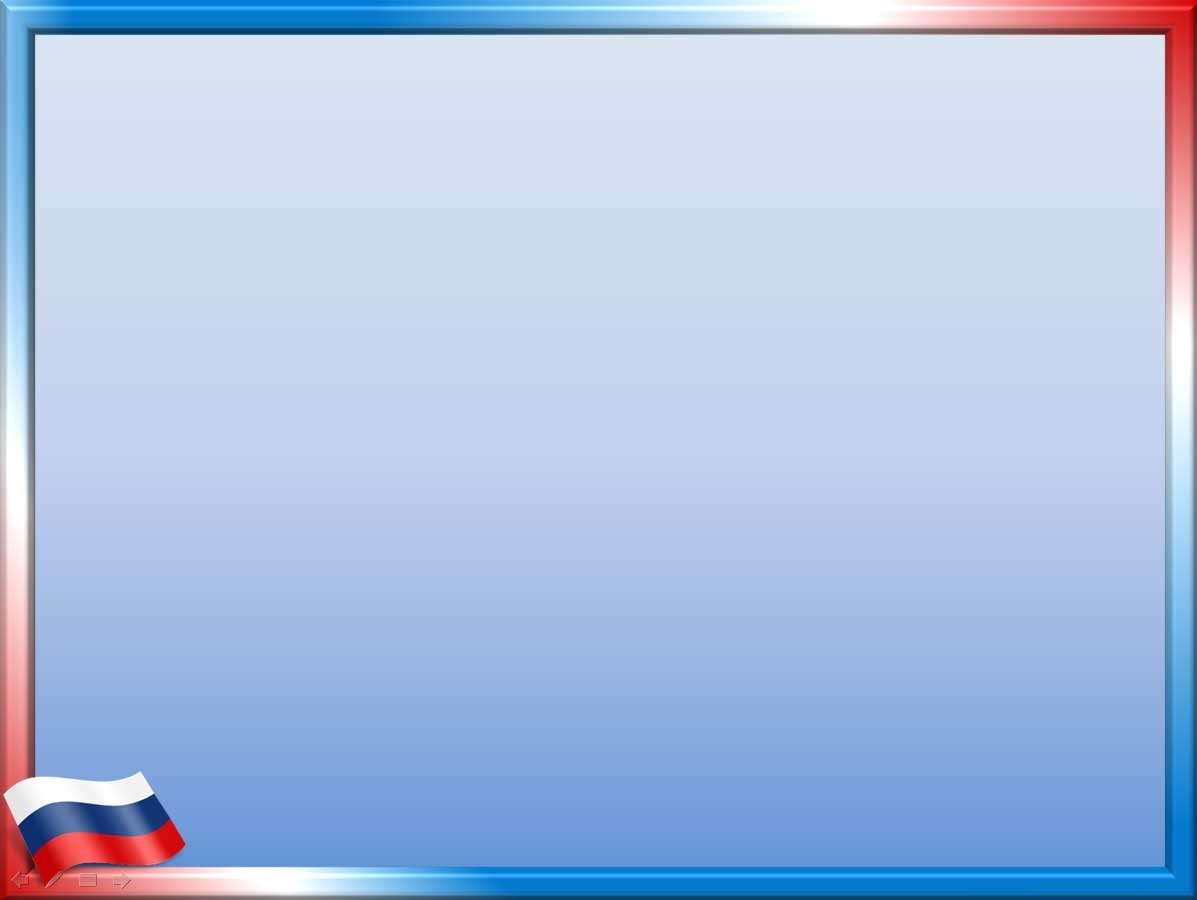 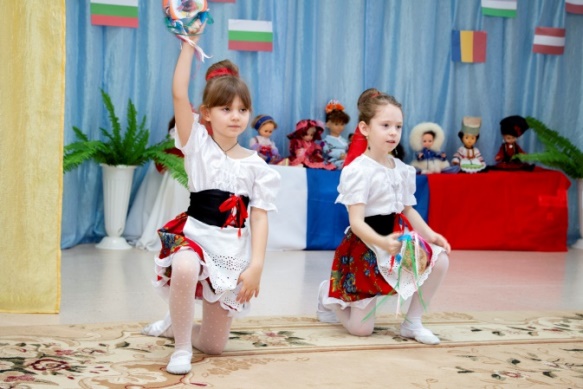 Реализация познавательно -  творческих проектов
1.«Хоровод дружбы» - 2022 г.
2.«За руки возьмемся встанем в круг» - 2023 г.
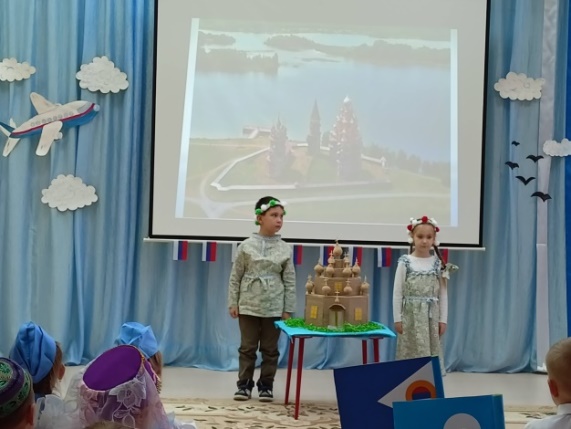 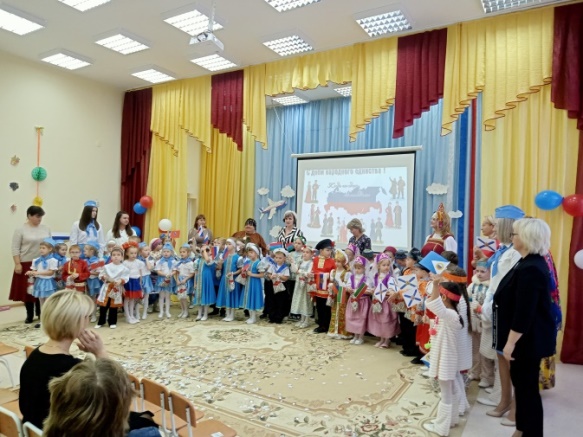 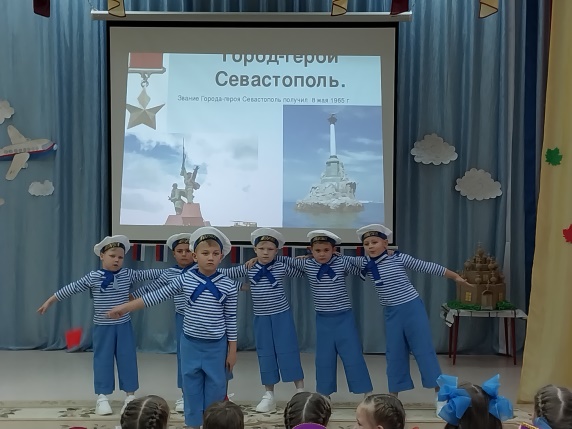 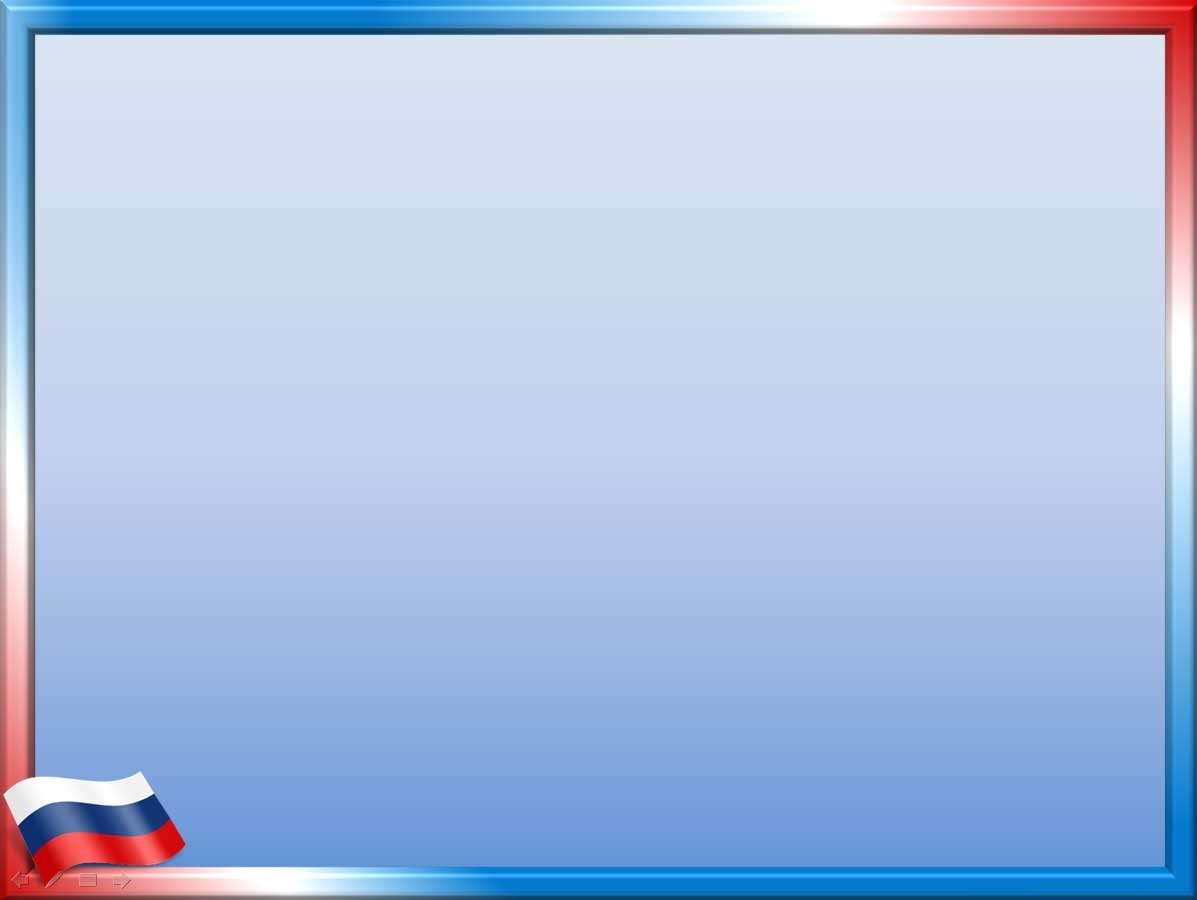 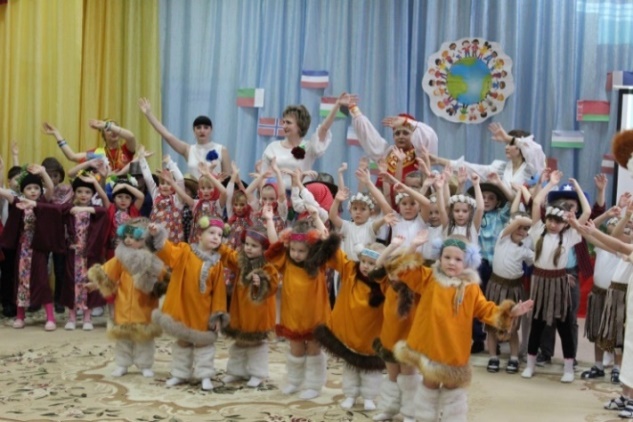 Реализация познавательно -  творческих проектов
1.«Хоровод дружбы» - итоговым событием стал муниципальный семинар на тему: «Музыка всех соберет в дружный большой хоровод» - 2022г.
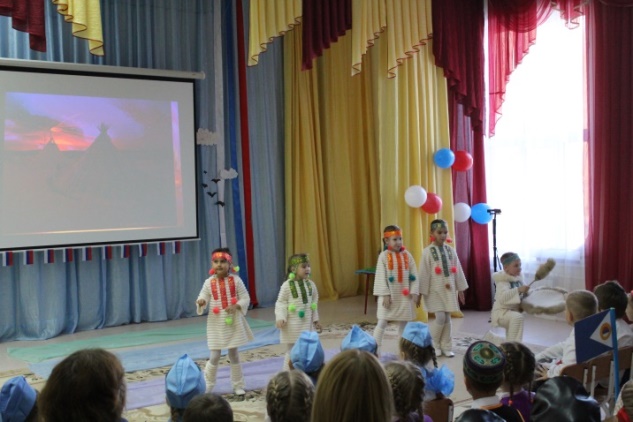 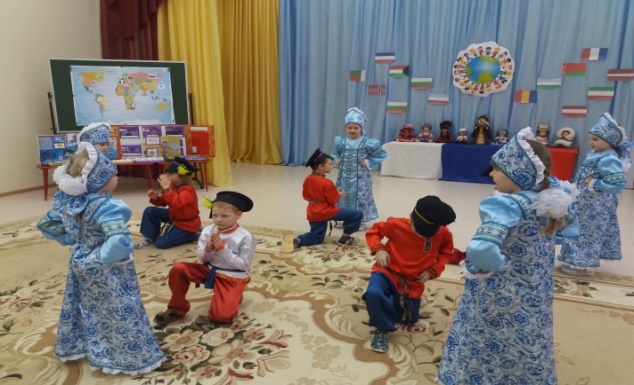 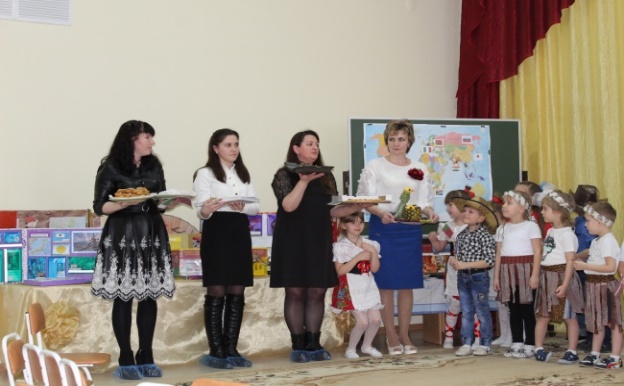 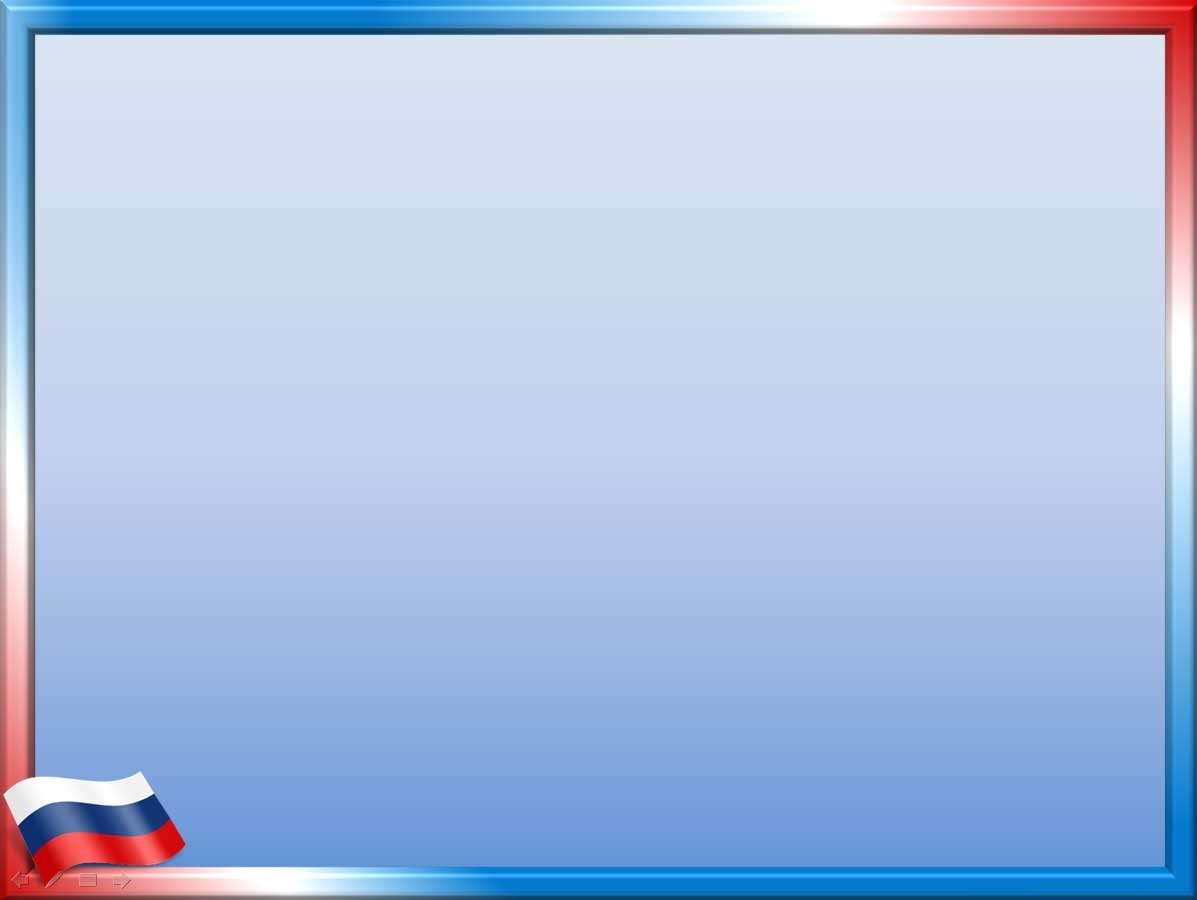 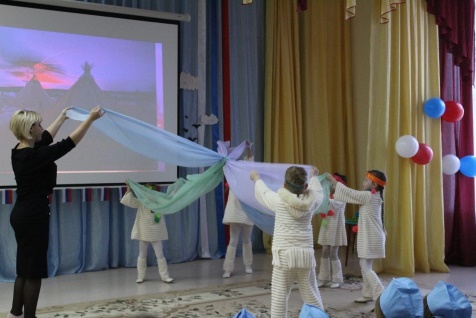 Познавательно-творческий проект
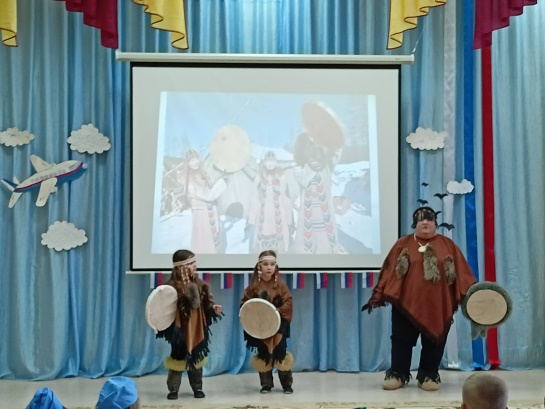 2.«За руки возьмемся, встанем в круг» - итоговое событие стало муниципальный фестиваль среди ДОУ Меленковского района «Хоровод дружбы» - 2022г.
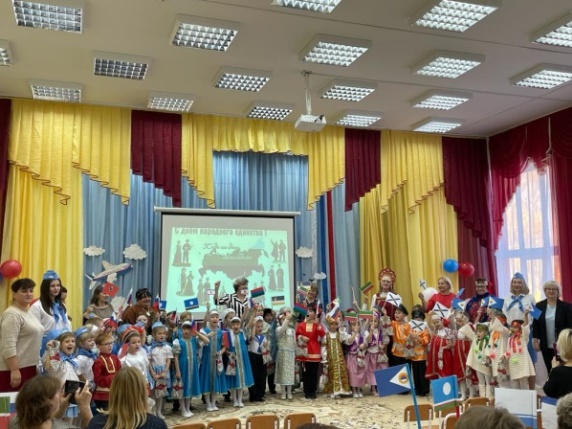 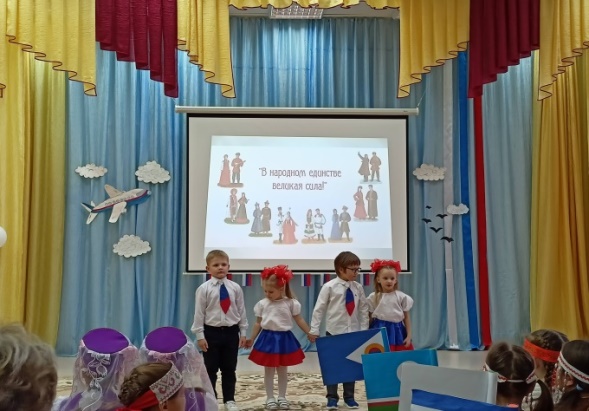 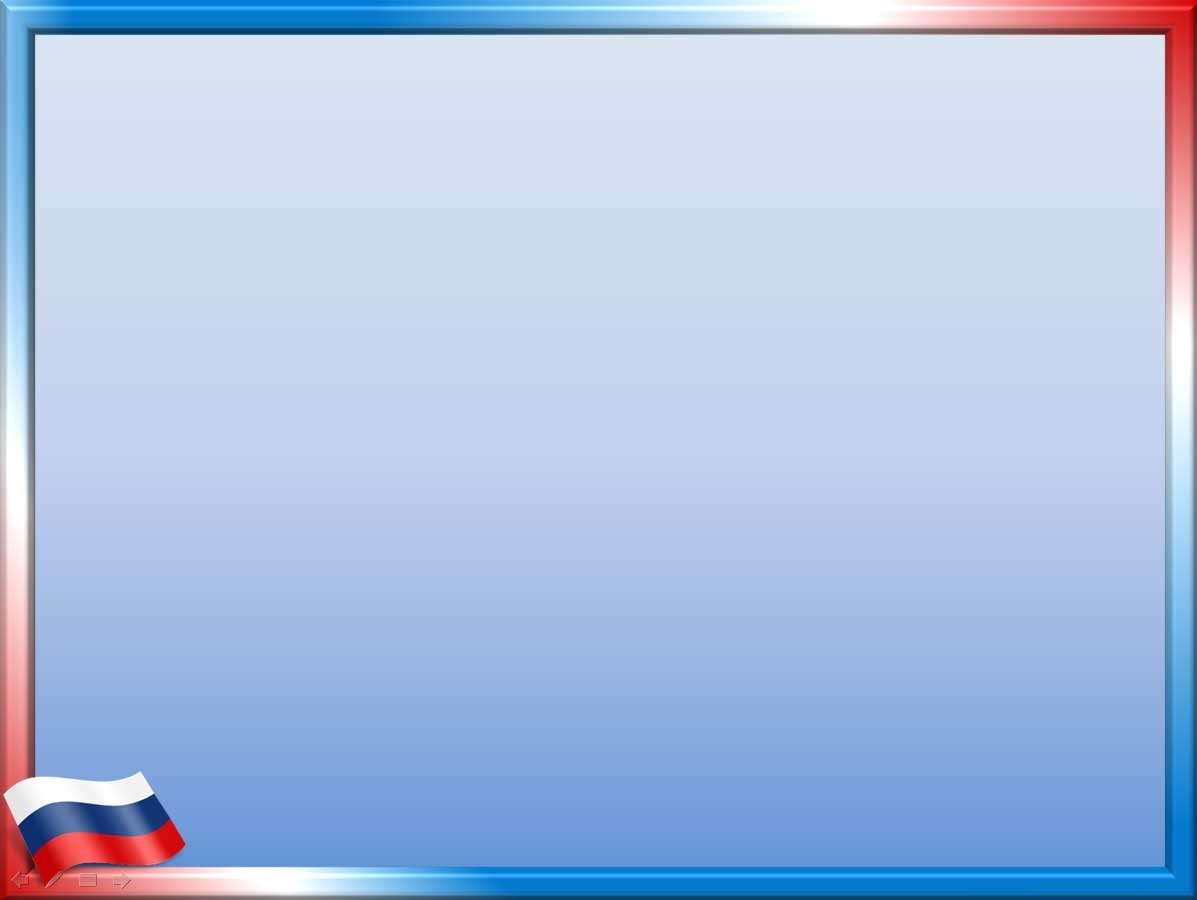 Взаимодействие с родителями и социальными партнерами
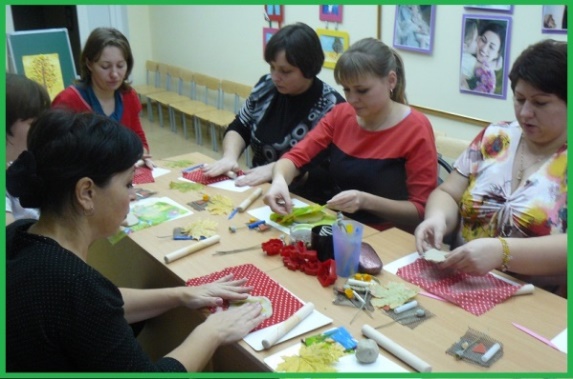 Родительские собрания и консультации.
Мастер–классы.
Конкурсы–выставки.
Совместные экскурсии.
Выпуск стенгазет.
Участие родителей в итоговых мероприятиях.
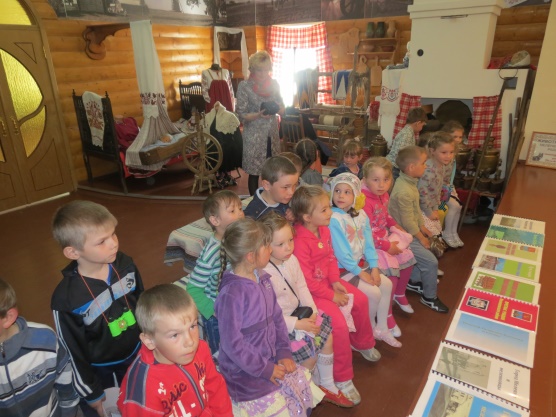 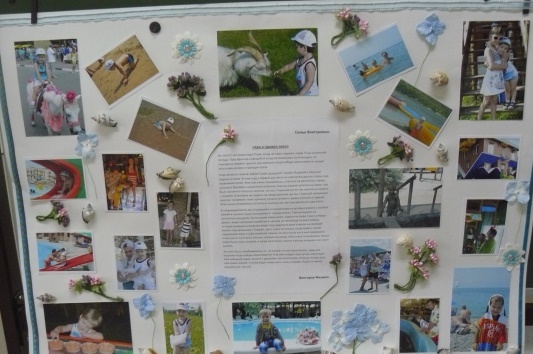 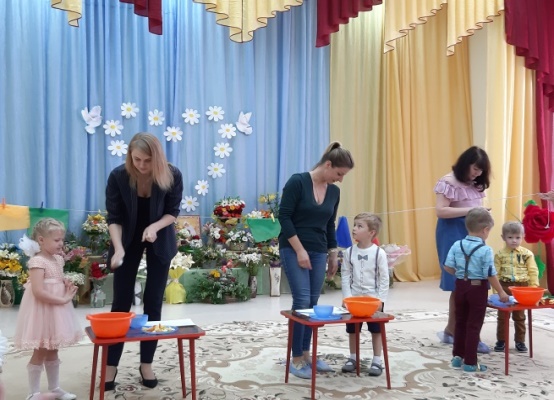 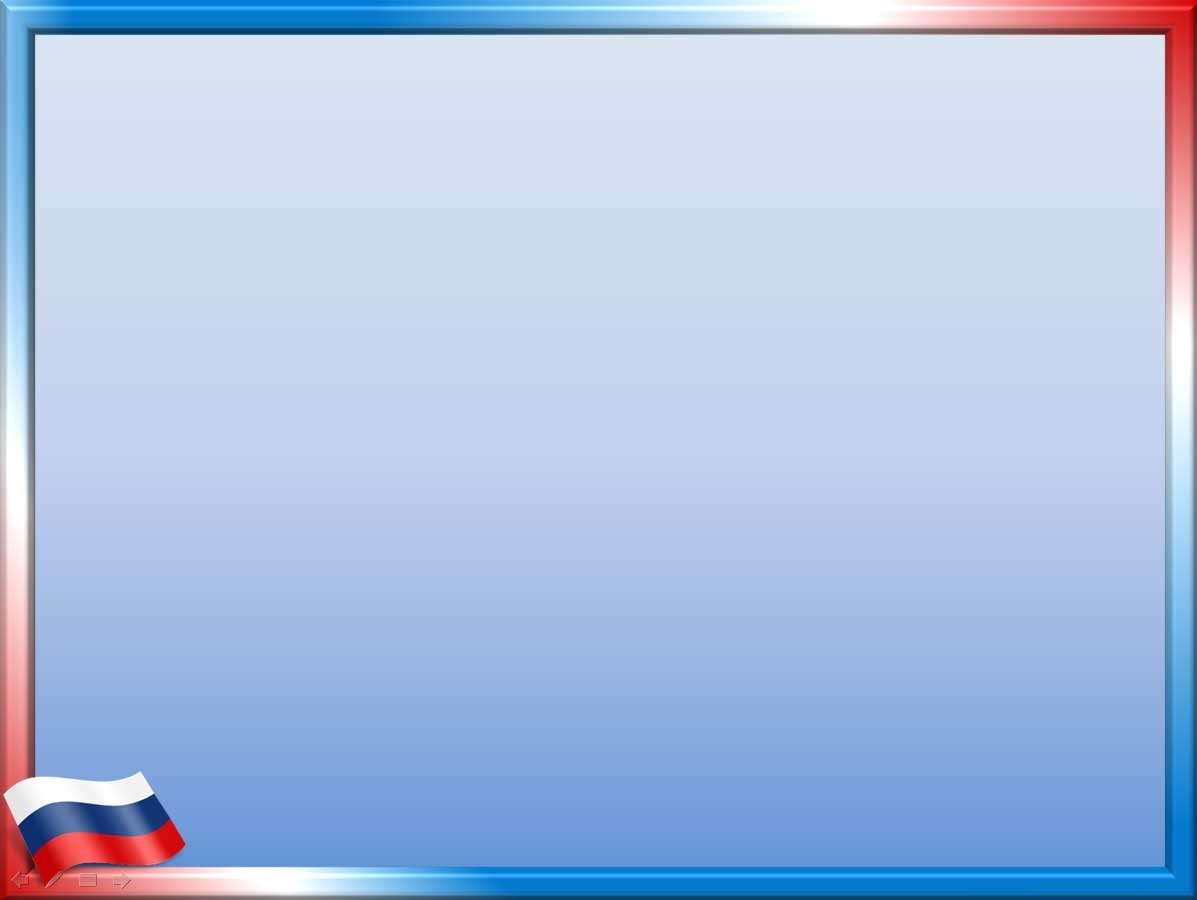 Конкурс стенгазет «Калейдоскоп национальной                                              культуры народов России»
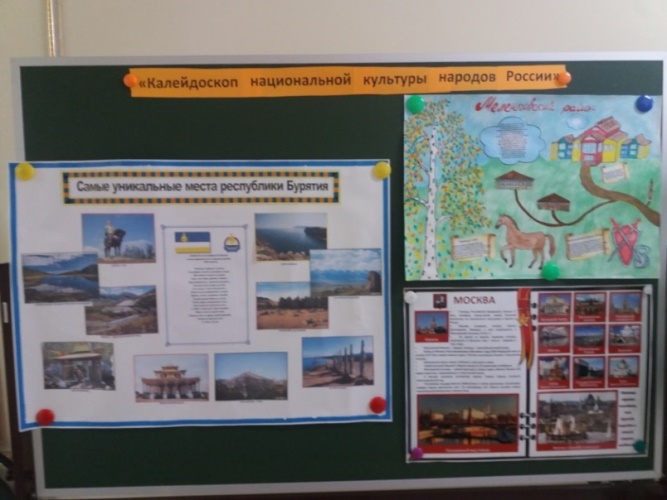 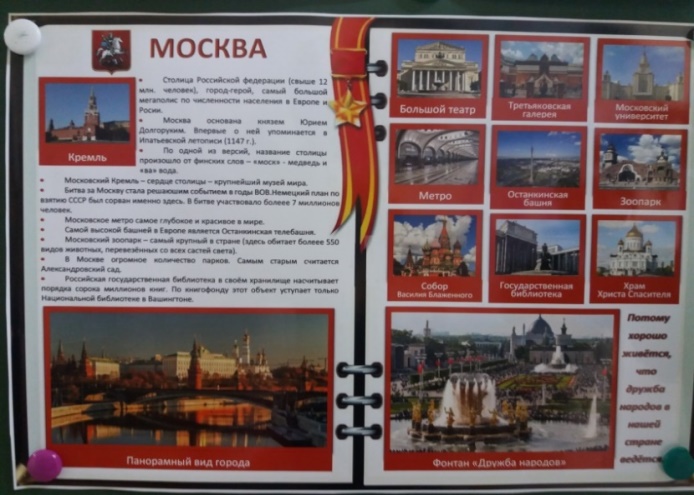 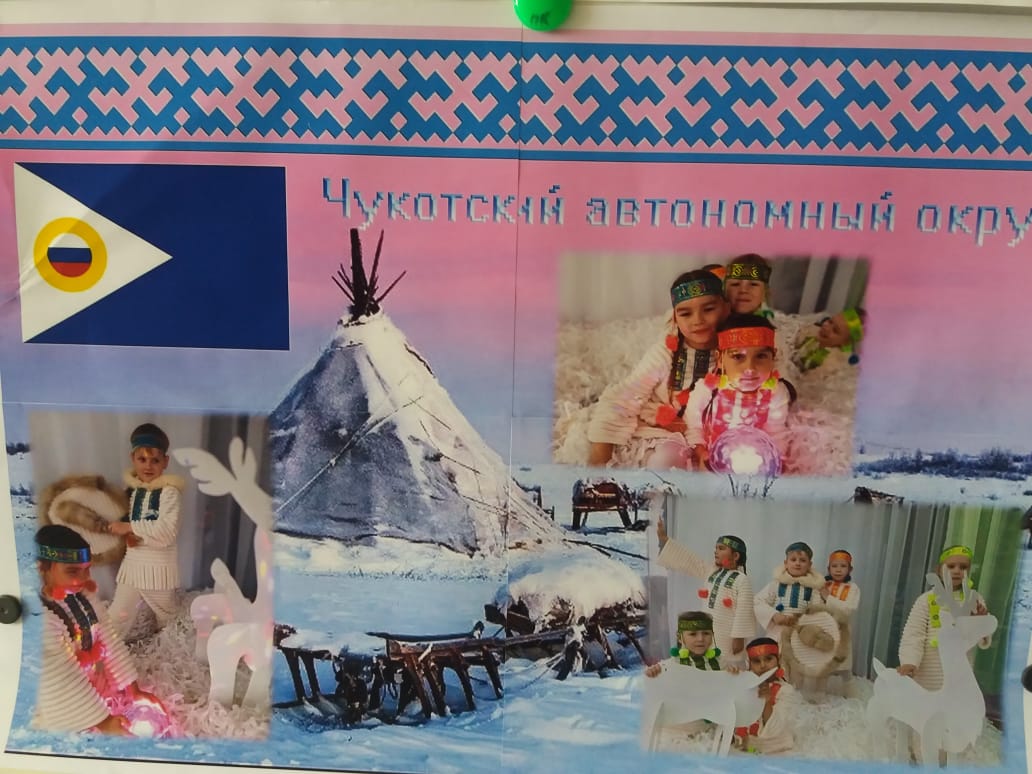 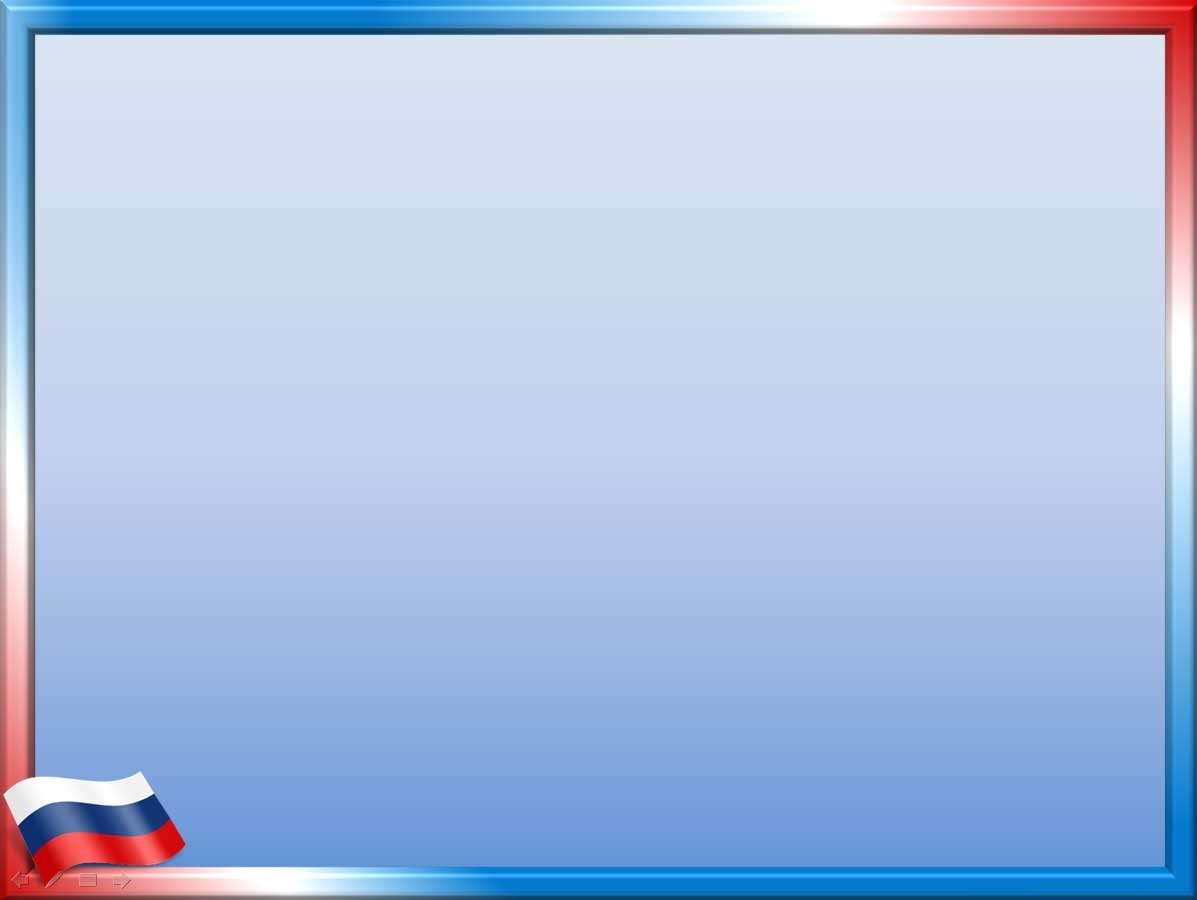 Результаты работы
Специфика работы  по этнокультурному воспитанию детей старшего дошкольного возраста  условиях дошкольного учреждения, а также в условиях семьи  помогла  сформировать у детей  более чёткое представление о собственной стране, её традициях и обычаях, а также приобщать к восприятию людей другой культуры, других традиций, одновременно находя в них общечеловеческие ценности (доброту, дружбу, честность, любовь, справедливость, взаимопомощь).
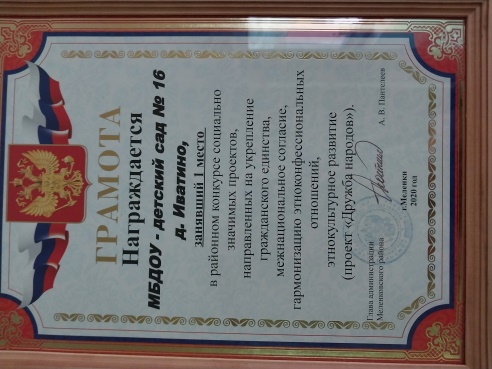 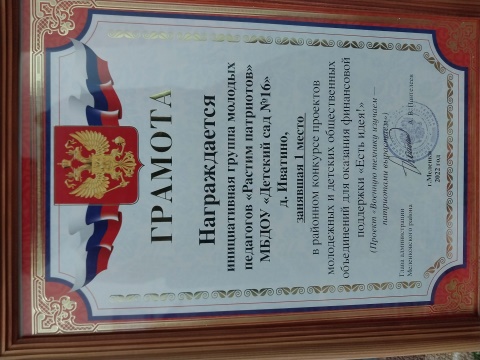 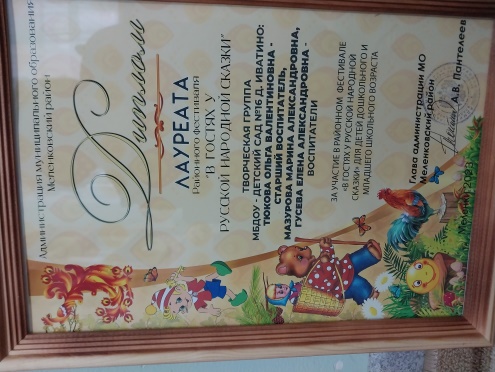 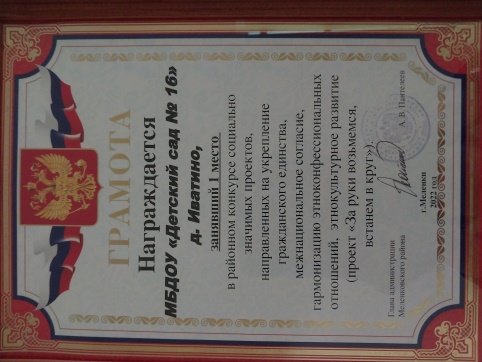 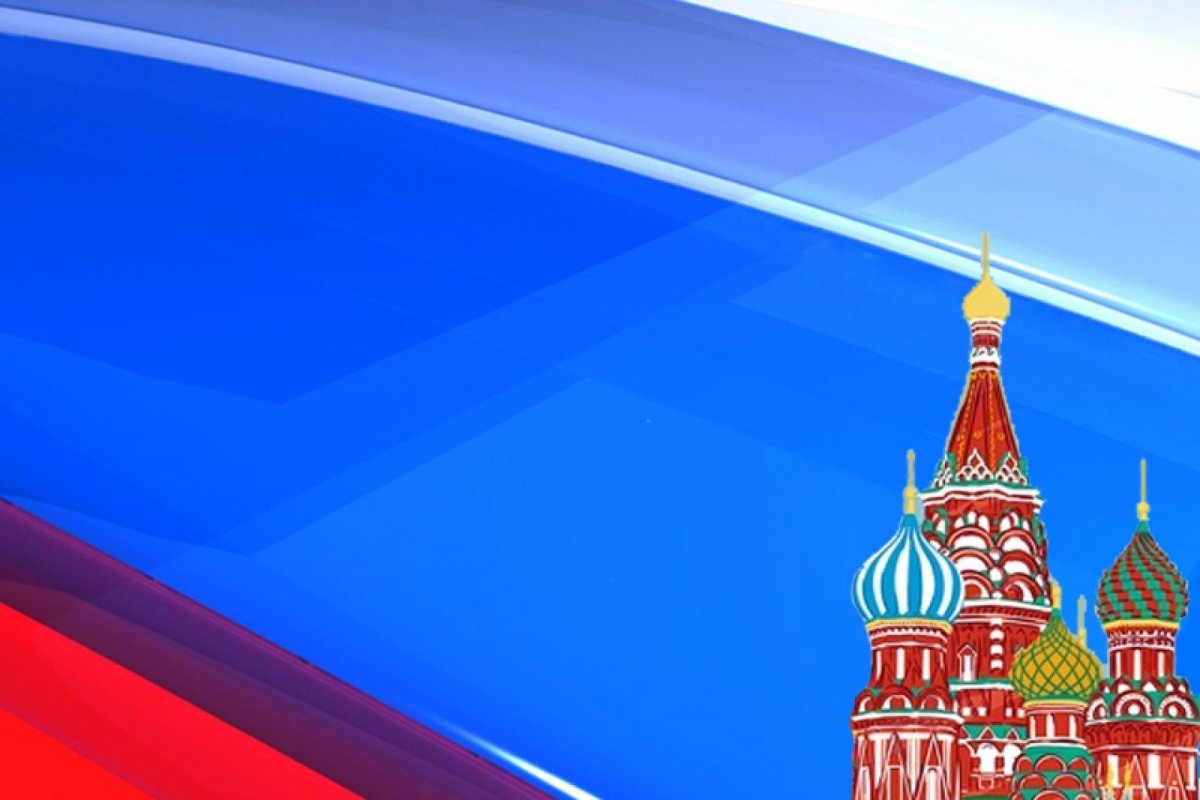 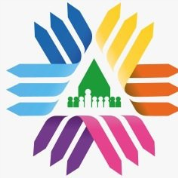 СПАСИБО ЗА ВНИМАНИЕ